3 Greece
1
1 Legacies
2
What did the Greeks leave us?
“The legacy of Greece to Western philosophy is Western philosophy.” (Bernard Williams)
1) i.e., Western philosophy doesn’t only build on Greek philosophy
2) The Greeks created the main sub-disciplines of Western philosophy
Ethics, metaphysics, logic, etc.
3) The Greeks raised the large questions 
and supplied many of the important answers that are still being considered: i.e., those of Plato and Aristotle
3
History of loss and rebirth (and loss again?)
1) European dark ages forgot the Greek heritage
2) It was recovered in late Middle Ages and Renaissance
By the 19th century, study of Greek and Roman classics were central to the educational system
3) Today, this is no longer true
More “relevant” studies
But the continued impact on the modern consciousness is undeniable
4
Danger of anachronism
Because of this impact, there is the danger of anachronism
I.e., of seeing our worldview as identical with that of Greece
Today “philosophy” (“love of wisdom”) means a discipline distinct from the sciences
This was not the case for the Greeks
Greek philosophy examines the laws of all reality
5
Tragic vision of life?
Opposite danger: emphasize the strangeness of the Greeks
Nietzsche sees in Greece not reason, but irrationality, darkness: “the primal Oneness amidst the paroxysms of intoxication,”
 a tragic vision aware of “the savage beasts of nature” lurking in the soul
Nietzsche, The Birth of Tragedy
6
What is the general framework in Greece?
In India, we see a framework for all the schools
The commonality of the Greeks is more difficult to discern
The framework here at first seems even blander than for China
Sharp differences stand out
Parmenides and Heraclitus
Democritus and Plato
=individualism in philosophy
Hence, some figures are mostly omitted here
Pythagoras
Parmenides and Zeno
7
Parmenides’ One
Parmenides reminds us of the Indian school of advaita vedanta
Reality is one; differences are an illusion
Nothing ever comes into being or passes away
Versus Heraclitus: everything changes
Influences from the East
The monistic vision of reality
Metempsychosis (reincarnation)
But also crucial differences
8
Zeno’s paradoxes
Parmenides’ student Zeno 
argues against the common sense view of a world of separate, changing things
Achilles cannot catch the tortoise, who starts first
Because to pass the tortoise, Achilles must come to the point where the tortoise is when he begins to run
But by the time he reaches it, the tortoise has moved on
Achilles must then get to the point where the tortoise was
But the tortoise has moved on from there too
Etc.
9
Achilles and the tortoise
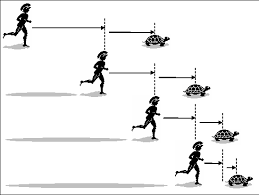 10
Impossibility of motion
More generally, movement is impossible
Because to go from point A to point B
one must first get half way between A and B (point C)
But then to get to point C, one must first go halfway from A to C, i.e., point D
This division of points continues infinitely
And so there can be no movement
And so Parmenides is right: there is only one unchanging being, indivisible being
11
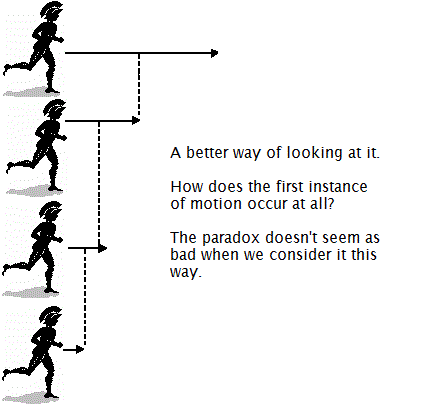 12
Divided city-states
How explain “the glory that was Greece”? 
(Edgar Allen Poe, “To Helene”)
A warlike, crude, divided people
No priestly caste to constrain thought 
(e.g., the Brahmins of India)
A chaotic polytheism with little intellectual substance 
Contrary to the Upanishads of India
Divided, small city-states (city state: polis  politics)
13
Factors of unity
An efficient alphabetical language, common to all the Greeks
Hence a large community for the exchange of ideas
Recall: alphabet  democracy
Frequent pan-Hellenic gatherings
Like the Olympic games
But also competitive theater performances
 competitive debate between philosophers, and so the dialog form of expressing philosophy seen in Plato
14
Individualism
Greek individualism
Lacking in other civilizations at the time
Oracle of Delphi: “know thyself”
The urge for self-sufficient individual understanding is not found in India and China
China: the individual is part of a larger whole 
India: the goal is anti-individualistic
Atman is Brahman
Buddhist anatman
Recall: China and India are neo-kinship societies
But not Greece!
15
Was it the Muse?
“The Muse gave the Greeks genius.” (Horace)
Is there a better explanation? 
What inspired 14000 Greeks to attend these theater contests by Sophocles or Aeschylus? 
What inspired 4 centuries of intensive philosophizing? 
Inadequacy of referring to language to explain this
But the Greeks had a further inspiring source in the poetry of Homer
16
Heritage of the first philosophers
Aristotle called the thinkers of the early sixth century “the first philosophers”
But they inherited previous thought: ideas about the world, gods, and human beings that all educated Greeks understood
The works of the great 8th c. BCE poet, Homer
This is the earliest articulation of ideas that would form the background of Greek thought
relating events of the Bronze Age civilization that existed 4 centuries earlier
The war with Troy (Iliad) and the adventures of a returning general in that war (Odyssey)
17
Whom to blame?
Not just a coherent story of events
but reflection on their meaning
Why do things happen the way they do?
1) The God Zeus blames human beings: it is “their own wickedness”; 
2) But people blame the gods: it is “a lamentable thing … that men should blame the gods … as the course of their troubles”
3) not the gods in general, but Zeus in particular
18
Need something deeper than ordinary observation
4) not the gods, but destiny or Fate
Ghost of Patroclus, killed by Hector, blames “the dreadful fate that must have been my lot at birth”
5) The forces of nature: as trees lose their leaves and put on fresh ones “in the same way one generation flourishes and another nears its end”
Hence: a variety of explanations
But there is something in common with all of them: The explanations of ordinary life are insufficient
19
Divine sequence of events
1) The explanations of ordinary life do not touch the necessity of these profound events dealing with life and death
Q1: Why did Patroclus die?
A1: He was stunned and his spear shattered, and so Hector could kill him
Q2: But why did Hector show up at this bad time for Patroclus?
20
Immortal truths
The chorus in Aeschylus’ Agamemnon: 
“sure that always events and causes hold sequence divinely ordered, and next by last controlled”
= chain of causes going back to a self-sufficient cause, a god
Chorus in Euripides’ Bacchae:
“Truths more than mortal … belong to the very nature [and] reign in our world, … fixed and strong”
21
The unseen world
2): corollary of 1)
Since ordinary observation is insufficient to explain the necessity of these events
There must be “the unseen world” (Euripides)
Of gods and their plans
Of invisible natural forces
Or the darker powers represented by the frenzy of Dionysus, god of wine and intoxication
22
Justice
3) A deeper force is sometimes evoked: Justice
Not an ideal to achieve
But a cause of events—a process to which the world inexorably tends
It operates at a general level, revealing itself only in the end 
working its way through irregularities, seeming accidents and random choices
23
The crimes of Oedipus
Fate is not blind
“but weaves out the world’s design” so each can receive his/her just portion
even if the individual seems innocent, as was Oedipus, 
who unknowingly killed his father and married his mother
But he really did commit these terrible crimes against the laws of kinship
24
Greek karma?
And so “there is a measure in all things” (Sophocles) 
and “Law eternal wields the rod”
Recall Karma
But in India: ultimately we cause our own fate by our actions
In Homer: individuals, including the gods, are subject to a Fate that rules over them
25
Philosophers simplify and coordinate the Homeric approaches
The “first philosophers” inherited
a variety of different explanations
a complex set of convictions about the general shape of an adequate explanation
Explanations of events should show
1) their necessity
2) in terms of the processes of the “unseen world”
3) unfolding in accordance with an over-riding imperative of justice
Thereby simplifying and coordinating the Homeric variety of explanations
26
Historical Context of Greece
27
Why Greek individualism?
Variety of different philosophical positions in conflict with one another
Socrates debates with the authorities of his society
And is killed for it: accused of “corrupting the youth”
He teaches the youth to think for themselves, not to follow their parents, the tradition, the authorities
Compare with Confucius and the Governor of She
In my village, someone is called straight who covers up for his father
The family is primary, the (ideal) tradition is respected
India: the caste system is a kinship system
28
Oedipus murders his family
But Oedipus unknowingly kills his father and marries his mother
Why? 
Homer: A terrible fate has taken hold of the Greek world
Sophocles’ Antigone is killed by her uncle, the King—Creon, Oedipus’ brother—because she buries her brother
She follows the laws of kinship, against the laws of the state, and is killed for it
Hence in Greece, legalism triumphs 
and the kinship order of earlier societies is destroyed
29
Greek warriors do not cry
Recall Arjuna on the battlefield
He cries: he cannot kill his kin, 
and needs the support of philosophy to realize his duty as a warrior
But in Antigone brother kills brother—and neither cries
Eteocles and Polynices, sons of Oedipus, kill each other
They do not confront one another as brothers, 
but as individuals with equal, but conflicting rights
30
Antigone cries
Creon, their uncle, becomes king, 
rules that Eteocles should be buried with honors
but Polynices should be left to rot
Their sister, Antigone, illegally performs her kinship duty to her brother
She cries. She defends her family
And is condemned to death by the King
The king’s son, who loves Antigone, commits suicide
31
Legalism in Greece
 Greece is not a kinship society
The Greek state replaces kinship with citizenship
And substitutes an order based on the laws of the state, 
replacing, sometimes conflicting with, the kinship traditions
Hence in the West, we have famous monuments to legality
E.g., Hammurabi’s code in Mesopotamia 
“The law is carved in stone”
32
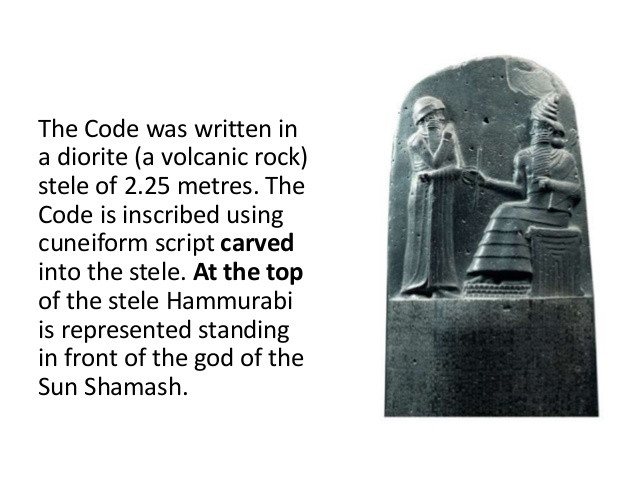 33
Two paths to the first states
Two ways in which the early states were originally established
1) One kinship group conquers another
In China
In India
2) A warrior leader arises from within a kinship group
And takes power
He must replace ancient kinship democracy which does not allow for kings
with a legal order—laws made by the king himself
34
Origin of the Oedipal complex
The ruler destroys the family, like Oedipus, like Creon
We see the deep truth of Oedipus’ tragedy—why he kills his father and marries his mother
He participates in the over-all Greek sacrilege against the family
Freud absolutized this “oedipal complex” as a general human trait
But we see that it is an expression of Western society in particular, not human nature in general
35
Two paths of the iron age
1) Iron arises within an established bronze age state
As in China, which continues kinship (neo-kinship)
As in Mesopotamia (Persian empire at the time of Greece) which rejects kinship
 Aristocratic law of inequality, seen in Hammurabi’s code: one law for the rich, one for the poor
2) Iron arises outside established states 
In India, which continues kinship with kinship republics
In Greece, which rejects kinship, establishes republics based on a legal system, on citizenship
Democratic law based on the equality of citizens (male, free) 
arises after the decline of the earlier bronze age epoch described by Homer
36
Individual citizens
Like India, Greece is an iron-age state
And also establishes republics, like the Greek city-states
People ruling themselves, contrary to the bronze age aristocracies of earlier times—such as China and Persia 
Unlike India, Greece rejects kinship
And substitutes the legal order of free and equal male citizens
i.e., individual men who are not bound by ties of kinship – the realm of women such as Antigone
37
The People v. Gilgamesh
Gilgamesh does not leave a girl to her mother(?)
The daughter of the warrior, the bride of the young man,
the gods kept hearing their complaints, so
the gods of the heavens implored the Lord of Uruk [Anu]
38
"You have indeed brought into being a mighty wild bull, head raised!
       "There is no rival who can raise a weapon against him.
       "His fellows stand (at the alert), attentive to his (orders!)
Epic of Gilgamesh (2100 BCE)
i.e., he is the head of the army
And the army is separate from the people
39
The King is a rapist
The main complaint of the people:
Gilgamesh claims his right to the women
i.e., the king is a serial rapist
The people call on the Gods to help them
against the all-powerful king
who rejects the basic laws of kinship/marriage
40
Separation of ruler and ruled
1) Hunter-gatherers -- no kings
2) Early hoe agriculture -- warrior leaders kept in check by community (elders)
Who were the heads of the Iroquois nation? 
3) Civilization (in the West): rulers as powers over the people
Religion: People are slaves of the gods
Versus earlier animism: “walking with God in the garden”
41
Ancestor worship in China
Father of family is “priest”: 
mediator with Heaven
The “gods” include great grandmother!
i.e., not alien, arbitrary rulers, as in the West
Religion = ritual exchange between living and spirits of the dead
=> a religion of kinship
Also in nature: Heaven and the Earth as cosmic father and mother
The King must rule as a good father of his people (or lose the “mandate of Heaven”)
42
Larger historical context: new elements in history
1) Alphabet
Democratic mental technology
2) Iron technology
People can rule, defend themselves
Especially where iron age societies arise outside of the old, bronze-age world
3) Trade
Two things that are very different on the surface
are exchanged on the basis of equality
using rational thought
 What is the truth lying under the surface?
43
Philosophical bargaining about the meaning of life
Socrates debates with others in the market place, the “agora”
where goods are exchanged according to rational measures
But also there is bargaining over prices: conflict, debate
the public space where people got together to debate the issues of life, politics, as free citizens, using rational/mathematical methods of argumentation
 Zeno’s paradoxes
44
Going beneath the surface
Homeric framework: 
What necessity underlies the relations on the surface of things? 
Greek philosophy generalizes the mystery of mercantile exchange
There is the surface appearance of things and their relations
and the underlying truth that must be found out using one’s own reason
in debate with other individual thinkers
45
Break from kinship
But the main historical difference of Greek thought from India, as well as China:
The break from kinship relations
Legalism: individuals are citizens of the state, before being family members
In terms of consciousness:
A deep sense of having violated a law of nature
And so deserving punishment
=Justice
46
Unnatural beginnings
Recall: the people cried out to the gods to defend them against the king, Gilgamesh
who violates the women of the kingdom
Greece?
Oedipus kills his father and marries his mother
His two sons kill each other
Antigone, the daughter of Oedipus, is condemned to death by her uncle, the king, for burying her brother, in accord with the laws of kinship
47
Behind the Trojan war
Behind Homer’s epics there is the same evil story
Because the Greek King, Agamemnon, killed the deer sacred to the Goddess Artemis she prevented his ships from sailing to Troy to avenge his crime against nature
Killing the deer = violating nature
Agamemnon kills his daughter, Iphigeneia, as the sacrifice that Artemis demands in compensation
For killing their daughter, Clytemnestra, his wife and Queen, kills him on his return
His son, Orestes kills his mother for killing his father
And he is pursued by the Furies, three female goddesses of vengeance 
 Nature, the kinship order that is violated, the realm of women, will get revenge, justice
48
“The Rape of the Sabine Women”
This is the founding story of Rome, a culture that parallels that of Greece
The founders: a group of men, with no women
They invited the neighboring tribe, the Sabine men and women for a party—
The Roman men then captured the Sabine women and drove off the Sabine men
To prevent war with the Sabines, the Roman King offers to share rule with the Sabine king
 Roman law transcends the difference between national/ethnic/kinship groups
St. Paul is accused of sacrilege against Jewish law; as a Roman citizen, he demands to be tried in Rome
49
Crime against nature
Outcome of the above?
A deep sense of having violated nature—
We recognize the cause in the break from the original kinship world 
with its animistic connection to nature
A sense of being separate from the natural world 
because of crime against nature
that deserves punishment: Justice
50
2 Naturalism and Relativism
51
Naturalists versus theologians
Aristotle called “the first philosophers” “naturalists” 
(phusiologoi: knowers of the physical)
in contrast to “Hesiod and the theologians”
who “posited the gods as the principles” for explaining the course of events
to whom “it is not worthy to pay serious attention” since they only engage in “mythical subtleties”
52
What is Matter?
Aristotle: They believed that “the principles in the form of matter were the only principles of all things”
since only something material could persist when things change their properties
E.g., what persists between the living tree and the dead one? 
Neither the form that gives life, nor the form of the dead tree, but something in common between the two: 
Not the form, but the matter
53
What is the best explanation?
But Aristotle’s explanation may be anachronistic
Aristotle may have been reading his own theory back into the position of his predecessors
More likely: 
They were seeking the most likely explanation for the events that occur around us
like our scientists today
They tried to explain events, e.g., earthquakes and rainbows 
but not by appealing to the gods
54
Unlike today’s hard-headed scientists
But unlike today’s scientists
they did not engage in experiment and controlled observation
This would be unnecessary for they were seers
receiving truth through inspiration
like the shamans of Siberia
not like the “hard-headed scientists” of today
Moreover, they sought the operation of justice in the world
55
Ionian
Ionian philosophers: Thales, Anaximander, and Heraclitus
Ionia, in Turkey: survival of the ancient Aegean Greek civilization
Over-run in Greece by Dorian invaders c. 1100 BCE
Thales of Miletus (c. 625-c. 545 BCE)
“the founder” of naturalism
The underlying principle of things is water
56
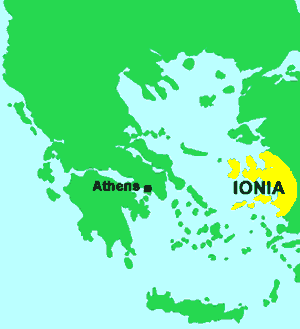 57
Water: the source of everything
Aristotle: "That from which is everything that exists and from which it first becomes and into which it is rendered at last, its substance remaining under it, but transforming in qualities, that they say is the element and principle of things that are. …For it is necessary that there be some nature (φύσις), either one or more than one, from which become the other things of the object being saved... Thales the founder of this type of philosophy says that it is water."
58
What is the question?
Why did Thales think that? 
Perhaps because water takes different forms, like steam and ice
Perhaps because water is so important to life
[Miletus is on the tip of a peninsula on the coast of the Aegean sea: surrounded by water!]
The main thing is his question, not his answer: 
“What is the original source or substance of things?”
59
The Apeiron
Anaximander (c 610 – c 540)
But how could water generate the other elements: earth, fire, and air? 
The answer: it can’t be any one of these particular elements, but something more general: the apeiron (the unbounded, the indefinite, the infinite)
Like Brahman? Like Tao?
But the apeiron is spatial and so material
But without boundaries, and unlike any of the definite elements
60
Only surviving text of Anaximander
Whence things have their origin,Thence also their destruction happens,According to necessity;For they give to each other justice and recompenseFor their injusticeIn conformity with the ordinance of Time.
61
Timeline
--Thales 624-527 Water
--Anaximander 610- 546 Unlimited
--Heraclitus 535-480 Fire
--Parmenides 510 Being
--Zeno 488 Parmenides is right 
--Leucippus 475 Atoms and Void
--Democritus 460-370 Atoms and Void
--Protagoras 490-420 Man is the measure
--Socrates 469-399
62
Fire
Heraclitus (c 540-c 470) replies:
How can the definite things come from something indefinite?
i.e., from something that is radically unlike them?
The world cannot have come from something unlike itself:
Hence “it always was and is and will be”
It is “an ever-living fire, kindling in measures and being extinguished in measures”
63
You can’t step into the same river twice
Is this a backward step?
Going back to one of the elements?
The principle of things is like fire
Or, ordinary fire is a vivid example of the process of transformation
Fire is a constantly changing process
So things are not stable and fixed, but constantly changing
Hence: “It is not possible to step into the same river twice”
Cratylus: you can’t even step into once, since the river in which you start to step is gone before the step is completed
64
Going beyond appearances
Heraclitus: Nature likes to hide itself 
It is even a deceiver
It seems to consist of stable things
But the truth is otherwise: πάντα ῥεῖ (panta rhei) "everything flows“
Recall Buddhist Nagarjuna’s “dependent origination”
Reality differs from appearance
Thales and Anaximander did not want to challenge ordinary sensible experience
but just to go to something beyond it
65
Soul and body
The soul is a special kind of fire
Running throughout the body, getting it to move
“For the dry soul is the wisest and best. It flashes through the body as the lightning through the cloud.”
Hence the soul is part of the natural world, not something apart from it
66
Why?
Recall the Homeric legacy:
1) Things are governed by unseen processes
2) These processes are governed by necessity
Hence: why do the various principles operate as they do? 
Why does Anaximander’s apeiron generate and sustain the elements in such a way that one does not eliminate the other?
Why doesn’t Heraclitus’ fire turn the world to ash?
67
Offending Justice
3) Because this would offend Justice
which requires balance among the competing elements
Tyranny of one over the other is as unjust as are human tyrants
68
A hot summer followed by a cold winter
The heat and drought of summer
must be atoned for or punished by the cold and rains of winter
The sun “will not overstep its measure; otherwise the Furies, ministers of justice, will find it out” (Heraclitus)
The just cosmos is one in which the opposites each receive their due
so that the whole is not torn apart
Recall Taoism, unity of Yin and Yang
69
Interpretations
1) These references to the justice of nature are just rhetorical or “poetic” flourishes
2) They are symptoms of surviving primitive animism
3) The Greeks couldn’t see the distinction between natural law and the laws of society
We can break the latter, but not the former
70
They were serious about this
Re 1): the first philosophers took their view very seriously
“The Law of Understanding is common to all. Those who speak with intelligence must hold fast to that which is common to all, even more strongly than a city holds fast to its law. For all human laws are dependent upon one divine Law, for this rules as far as it wills, and suffices for all, and overabounds.”
--Heraclitus
71
Higher than animism
2) This is not animism, understood as seeing spirits in all things
The focus is not on the individual elements by themselves, but on the order that regulates them
which is like the law in human society
 The Greek philosophers saw the legalism of Greek society as also ruling in nature
72
Greek legalism
Recall: Greece installs legalism: the laws of the state replace the old kinship traditions
by contrast to the neo-kinship systems of the East
The Greek state was a republic: equality of the free male citizens
who can break the law, but should be punished for this
Nature is like that: governed by laws, which, if they are broken, require a just response
73
Laws can be violated … for a while
3) Our modern conception of natural law
The law of gravity cannot be violated, as human laws can
But the Greeks reversed this priority: 
just as the laws of society can be “bucked” so can the laws of nature
But ultimately justice will be achieved in the end, the balance will be restored
Oedipus violated the law, and ruled in Thebes
But finally he ended up in exile and blind because “there is a measure in all things”
74
Nature is a just city writ large
Humans are in and part of nature
not simply because they are made of the same stuff (matter)
But the laws that govern their behavior are expressions of a wider law
a universal “logos” ( “logic”) 
Human life takes on significance 
by participating in the process of the cosmos
which is itself like a just city writ large
We see: legalist society  law-governed nature
They saw: law-governed nature  legalist society
75
Reversal
Later development: 
Atomism and relativism reverses this perspective
Nature is independent of the human world
Why? 
1) The Homeric world recedes in time
And its beliefs weaken
2) The experience of other societies shows that one Justice does not rule the world
76
Loss of justice
1) Atomism: justice does not explain the natural world
Nature is just a conglomeration of atoms whose interactions produce the world
without any role for justice
2) But if no justice in the natural world then why would there be justice for the human world?
3) And if not in the human world, where different ideas of justice prevail, 
i.e., if justice is in the eye of the beholder
then how could one find it in the natural world?
77
Reasons for atomism
“Nothing happens at random, but everything for a reason and by necessity” (Leucippus)
not because of justice
but because of the interaction of the atoms
The earlier elements of fire and water, earth and air, and the unbounded
are too gross and general to explain the particularities of things
There is more hope for law-like regularities if the elements are more diverse
78
The atom
Atomists: Lucippus (5th c BCE) and Democritus ( c. 460-c. 370)
Atoms:
Tiny substances, indestructible and solid, and of varying shapes
A-tom = un-cuttable
Argument:
We cannot cut without limit
So there must be something that cannot be further divided
Reply to Zeno
79
The cutting must stop
Recall Zeno:
To go from A to B, you must pass through the half-way point, C
I.e., the distance between A and B is divided or cut in half
If this continues infinitely, there can be no movement
And so, the atomists reason, 
it is necessary to stop the cutting at some point 
in order to have a world in which things can move
80
Atoms and the void
But how does atom A get to atom B?
Must it not go through a distance, which can be divided infinitely?
No: between atom A and atom B is nothing at all, i.e., empty space, a void
 Reality fundamentally consists in atoms in a void
81
Recall Indian atomism (Nyaya-Vaisheshika)
Reality consists in independent things
and so ultimately of atoms
which are compounded into the things of ordinary experience
These are connected through causality
leading to a common source of all reality: Ishvara
The notion of causality is further developed in Samkhya/Yoga:
The connections are organic, as in family relations
82
Eternal motion of atoms in the void
But the Greek atomists have no source,
the atoms move through the void for all eternity 
and no connection between the atoms
because between the atoms there is nothing
Causality is external: one atom colliding with the other from outside of it
producing the regularities (laws) of experience
Why this regularity or law rather than a different one? 
It’s all a matter of chance
83
Social atomism of Greece
How explain this difference?
i.e., the more radical nature of atomism in Greece
The absence of any common source (or purpose)
India is a kinship society
Individuals are connected to one another in families
The kinship groups are divided but are united in the larger order of the caste system
By contrast: Greece has broken from bonds of kinship
Individuals are citizens united externally through the laws of the state
 Social atomism
84
Paradox that arises from atomism
The atomists did not worry about the reasons for these regularities
E.g., how did the blind collision of atoms result in an elephant and not a duck?
What they did worry about:
If reality is made up of invisible atoms
what is the status of our ordinary perceptions of the world—its colors and smells?
Democritus: they have a “bastard” claim to knowledge
“by convention sweet … by convention color: but in reality atoms and void”
85
Atomism undermines … atomism
1) Different people have different opinions regarding tastes
To one person the weather seems cool
To another the same weather feels warm
2) The real world of atoms and void has almost nothing in common with the objects of sensory experience
Things, people, connected with one another in various ways (not family ties but commercial relations of exchange between individuals, purposefully buying and selling or debating ideas)
Atoms are not connected, but separated by the void; there is no purposeful arrangement of them (no Ishvara!)
86
How can we know that atomism is true?
3) But if all our knowledge is based on invalid sensory experience, how can we possibly know that atomism is true?
Recall: Nyaya  Vaisheshika: ordinary experience of different things in causal relations, purposefully organized 
is not different from fundamental reality
87
Human beings are separated from reality
Democritus, speaking for the senses: “Wretched mind! Do you take your evidence from us and then overthrow us? Our overthrow is your downfall”
We must conclude that human beings are “separated from reality”
 radical difference between appearances and the underlying reality
88
All perceptions are false
Democritus holds that all our judgments about sensory experience are false
Only atoms and the void are true
But this supposes that there is a real world
apart from our relative, sensory knowledge of it
And we can know what it is. But how, if our knowledge rests on sensory perception?
The relativists went further:
Reality simply is the way different individuals perceive it
89
No: they are all true
Protagoras: no, our perceptions are all true, relative to the individual holding them
“Of all things, a measure is man” 
“Individual things are for me such as they appear to me, and for you in turn such as they appear to you”
90
It’s all true
Instead of seeing sensory judgments as failed attempts at stating what reality is like 
they are true reports of how things strike the speaker
And in this way they can’t be wrong
To say that this is sweet, and this is not sweet is not a logical contradiction
This is sweet = She finds this sweet
This is not sweet = but he doesn’t
91
Justice is what benefits our side
Regarding moral judgments of justice
“In affairs of the state … the just and the unjust … are in truth to each state such as it thinks they are … and in this matter no citizen and no state is wiser than another.” (Protagoras)
= Cultural relativism
If a man is the measure, I can’t be wrong
But if society is, then I can be, for it would be my society that determines what is right
If Democritus eliminates cosmic justice, the historian Thucydides excludes it from history
His history of the Peloponnesian Wars argues that states regard as just only what benefits them
92
Dissenting voices
By the end of the 5th century justice had been denaturalized
Nature is only a movement of atoms in space without value and purpose
Moral principles are no part of human nature, but only a matter of local convention
Dissenting voices: Socrates, and his pupil Plato
93
3 Plato
94
Background for Plato
Fashionable ideas in Plato’s youth in Athenian intellectual circles: 
1) The real world consists of atoms, without value or purpose
(to the extent that the real world can be known at all)
Human beings have material souls, perhaps composed of spherical atoms
2) Judgments about the world are either all false or all true
either misguided attempts to say how the world really is
or expressions of subjective experiences of individuals or societies.
95
Scientism
Judgements re justice, right, beauty, etc = 
a sense of approval or disapproval, 
of whether something is beneficial or not in the circumstance
Not to be seen as intrinsically true or false
= Scientism
Similar to what many modern thinkers hold as the scientific point of view
96
Socrates and Plato
Socrates (469-399)
He never wrote anything
His ideas are mostly found in Plato’s dialogues, in which he is usually the main speaker
The problem arises: which are true ideas, and which are those of Plato?
Ideas belonging to Socrates: “early” dialogues
Ideas belonging to Plato: “middle” and “later” dialogues
97
Why was Socrates executed?
Socrates was executed in 399
for corrupting the youth
and for impiety to the gods
Personal qualities
He was a courageous soldier, physically powerful and strong
He could drink everyone under the table all night, and be fresh the next day
He could also control his desires. 
Alcibiades, renowned for his beauty, complained that Socrates slept next to him without engaging in sex
He wasn’t physically attractive 
but Alcibiades wanted sex with him!
98
Wisdom: to know that one doesn’t know
Irony of the charge against him that he corrupted the youth
He defended the possibility of moral knowledge against the prevailing intellectual climate of skepticism and relativism
The oracle of Delphi said that the wisest man in Athens was Socrates
Socrates was surprised: What do I know?
He decided to test the oracle by questioning people who claimed to be wise
And discovered that he really was the wisest because these people didn’t know what they claimed to know
whereas he at least knew that he didn’t know!
99
We so have vague, implicit knowledge
But this doesn’t mean that Socrates agrees with the skeptics and relativists 
those who criticized the very possibility of knowing the truth
He assumed that people do have a knowledge of virtue, of justice, of piety, etc.
But it is implicit, vague
How else could they realize that their formulations are mistaken?
100
Is piety obeying the gods?
E.g. Euthyphro says that piety is obedience to the will of the gods
But is something good because the gods say it is good
Or, do the gods say it is good, because it really is good?
(And so we should be able to find out the truth for ourselves)
Somehow we know that the first definition is wrong
If the gods were to command that we kill innocent individuals, this would not make murder right
So we do have some kind of knowledge
But it is imperfect, incomplete
101
Instances are not the general idea
We need a convincing definition of what piety, justice, etc. is
Euthyphro says that piety is what I am doing now: prosecuting my father in court 
Remember Confucius and the Governor of She
But piety itself is the general idea that explains why this would be an example of it
What is needed: An explicit grasp of the standard of why something is recognized to be pious
102
When is it wrong to keep a promise?
One cannot grasp the general standard by generalizing from particular instances
Keeping promises may sometimes be an act of justice
But promise-keeping is not always just, 
E.g., you promise to keep safe the weapons of a friend
But then the friend goes insane
Should you return the weapons to the friend then? (Republic I, 331c)
103
Standards enable us to judge a messy world
Standards by which we judge the world cannot be derived from observations of the world
We say that two sticks are equal
But “These equal things are not the same as absolute equality” (Phaedo 74)
We judge they are equal 
because of an absolute standard 
that may never be encountered in the world
In our messy world, nothing is absolutely beautiful
And yet we have an idea of absolute beauty 
by which we judge that something is approximately or partially or sort of beautiful
104
Practical importance of this knowledge
Such knowledge is not a mere academic exercise
Euthyphro is taking his father to court for manslaughter 
Is that really an expression of piety?
Virtues must be beneficial to the individual who practices them
because no one willingly does anything that will harm him
So it is crucial to have a clear knowledge of these matters
105
Philosophy: a love of, and so a search for, wisdom
“Virtue is a sort of wisdom” 
But it cannot be that only a few are disposed to it
“no man is so surrounded and lapped about by fortune with the so-called good things of life that he is completely out of reach of philosophy” (Plutarch, reporting on Socrates’ belief)
Wisdom is not piecemeal knowledge of the virtues
A virtue is an integral part of a good life
a holistic vision that recognizes “the unity of the virtues”
But Socrates does not claim to have this positive wisdom
nor to know how to achieve it
106
Plato’s Bio
Plato (427-347)
An aristocrat, follower of the plebeian Socrates
He was related to the rulers of Athens after the defeat in 404 by Sparta: “the thirty Tyrants”
He left Athens after Socrates, his teacher, was executed
He was tutor and advisor in the palace of the King of Sicily—enslaved, and then ransomed
He founded his Academy in Athens
Like Socrates, he was a strong and passionate individual, but in control of his passions
107
Footnotes to Plato
All Western philosophy : footnotes to Plato
“The safest general characterization of the European philosophical tradition is that it consists of a series of footnotes to Plato.” (A. N. Whitehead: Process and Reality, 1929)
1) Plato raised most of the issues of Western philosophy: knowledge, reality, truth, good, beauty, government
2) His are the first surviving extended, interesting works of philosophy
3) His thought is the paradigm of an “other-worldly” or spiritual tendency in philosophy
Much of 20th century Western philosophy fights against this “Platonism”
108
Pato and Lato
Plato’s thought however is not easily grasped
Very different views are expressed in different books, e.g., the Republic and the later Laws
Plato  Pato and Lato
Pato: a mystic who is aware of a higher, spiritual world—would be at home in a Zen Buddhist monastery
Lato: a hard-headed analyst, seeking rational solutions to problems—at home in Harvard 
Cooper: The following only highlights some of the themes 
from one author’s perspective
109
The Forms
Recall Socrates: we have some kind of implicit knowledge
Otherwise how would we know that something is more beautiful than something else? 
But this is vague, incomplete
Plato: we are already acquainted with the Forms of things, like the form of equality
“Before we began to … use our … senses we must somewhere have acquired the knowledge that there is such a thing as absolute equality; otherwise we could never have realized … that all equal objects of sense … are only imperfect copies.” (Phaedo, 74)
110
Before we were born …
The Forms or Ideas
have their own higher grade of reality
Objects of our experience are copies of them
We encountered the Ideas in the Elysian Fields before we were born
“A reality without color or shape, intangible but utterly real.” (Phaedrus, 247)
The Near Death Experience of the soldier Er (Republic, Book X)
111
NDE of the Soldier Er
Er’s voyage to the Elysian Fields
Next life lottery
Odysseus’ choice
Q: What is the purpose of my existence? Why was I born to my parents? 
A: We choose our own lives
 Athens is a republic
Citizens make their own laws
112
Why does something become more beautiful?
Reasons for this theory:
1) How does something become more beautiful
Not because of physical changes
because these do not explain why the changes go in the direction of the beautiful
What makes an object beautiful is “the association with it of absolute beauty”
2) Not everything has such a standard to which it tends
E.g., hair and mud do not have such forms
And so Plato is not saying that Forms provide words with their meaning, for then every term we use would have a Form
113
Eternal and unchanging
3) Forms have greater reality than the things of sensible experience
They are eternal and unchanging
Someone becomes beautiful, and then their physical beauty fades
But Beauty itself does not do this
4) Forms are primary
They exist before the things of sensible experience
which are what they are because they participate in the Forms
114
The matter of the world
In the beginning, a formless “tohu-bohu”
Tohu wa bohu (תֹ֙הוּ֙ וָבֹ֔הוּ) is a Biblical Hebrew phrase found in the Book of Genesis 1:2 that describes the condition of the earth before God said, "Let there be light" (Gen. 1:3). 
“Now the earth was formless and empty, darkness was over the surface of the deep, and the Spirit of God was hovering over the waters.”
variously translated as "waste and void," "formless and empty," or "chaos and desolation.“
Into this “receptacle” the Demiurge, a divine Craftsman, 
forms the world out of this formless matter by copying the Forms that exist independently
115
Reality and illusion
Hence the empirical world is real, not an illusion
But if we don’t recognize its source in the ideal Forms we would be under an illusion
E.g., Narcissus sees his image in the water, mistaking it for real
He is real compared to this image
But the reality of sensible things is an image of the Forms, shaping the formless matter, into the sensible things
116
Development of philosophy
1) Zeno’s paradox
Applies mathematics to sensible reality: 
 sensible reality is incomprehensible 
2) Atomist solution to Zeno:
It is necessary to stop dividing: Reality/Matter is ultimately atoms separated by void
117
Plato: back to Zeno?
3) Plato: Matter is pure formlessness: 
When we say “This is …” “This” will be “in the process of change while making the assertion” (Timaeus, 50)
All definite being is the result of supersensible Forms that shape formless matter into definite beings
Sensible reality cannot be grasped through ideal forms of mathematics
But sensible reality is not completely unreal
Process of knowledge: sensible reality  immaterial Forms
Process of reality: immaterial Forms  formless matter  sensible reality
118
Being and non-being
Ordinary things “hover” between being and non-being
They are not objects of true knowledge (epistéme)
But only of “opinions”
Sensible things are constantly changing or in flux
as Heraclitus said
When we say “This is …” “This” will be “in the process of change while making the assertion” (Timaeus, 50)
It is the Forms through which they pass that don’t change
Sensible things display opposite features
Large relative to one perspective
Small relative to another
Only the Form of largeness is absolutely large
119
We are Cave dwellers
When we are in the illusion of mistaking the sensible world for the true reality, 
we are like the dwellers in a Cave who lived all their lives watching shadows cast on a screen 
by objects passing in front of a fire
They don’t know why the images they see are as they are
They don’t know “how it was best for that thing to be”
E.g., we don’t know what it is to be a human being until we know the standard or ideal of human existence
120
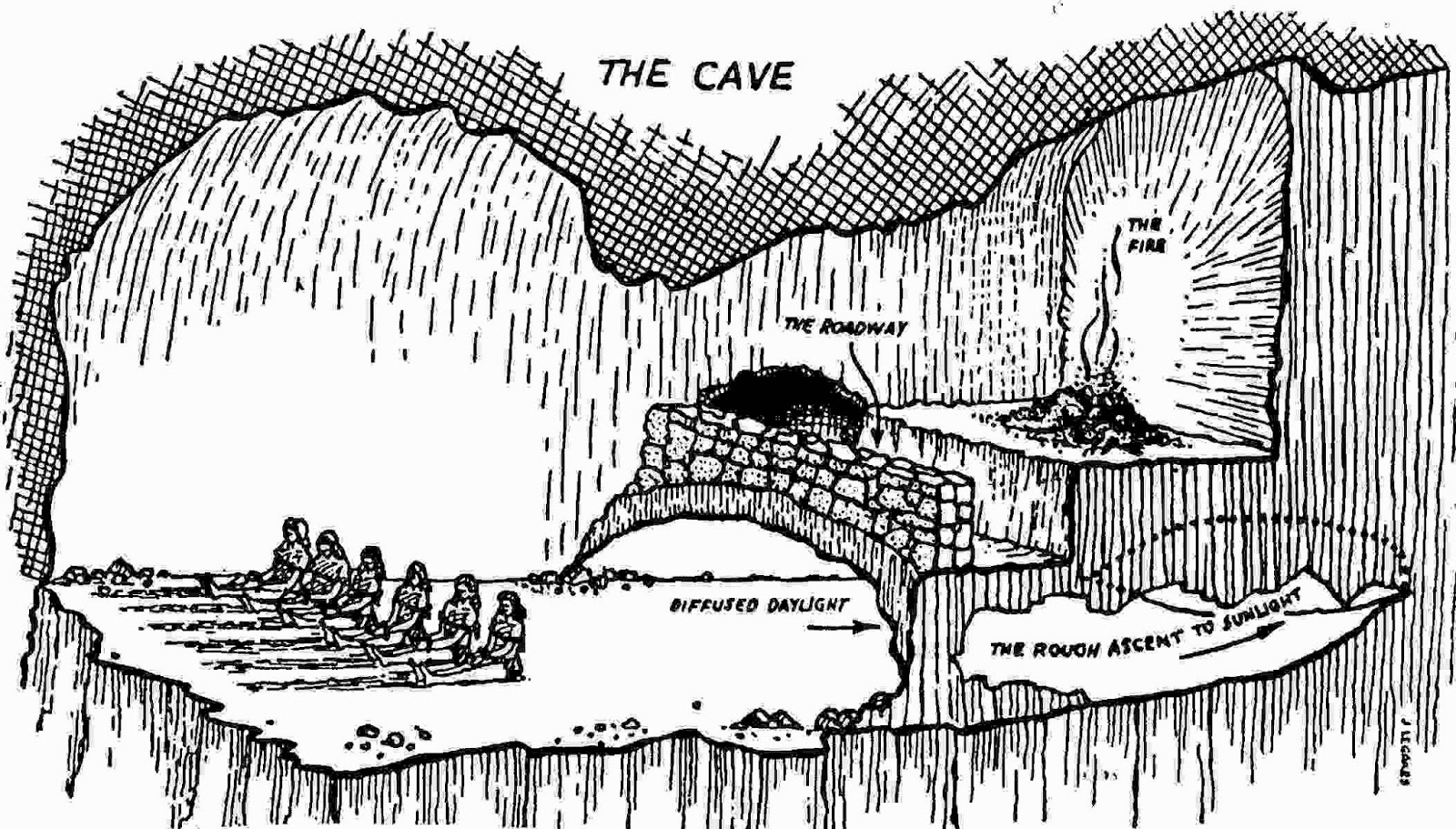 121
A painful process
SOCRATES: Whenever any of them was unchained and was forced to stand up suddenly, to turn around, to walk, and to look up toward the light, in each case the person would be able to do this only with pain and because of the flickering brightness would be unable to look at those things whose shadows he previously saw.
122
Neo: Why do my eyes hurt?
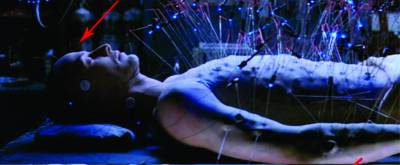 Morpheus: Because you’ve never used them.
123
The Good is in the whole
The highest form: the Form of the Good
The “source not only of the intelligibility of the objects of knowledge, but also of their being and reality”
The Form of the Good explains how each of the particular Forms contributes to the whole
The philosopher: 
rises up from the cave to see the world of sunlight
And then returns to the cave to teach others about the nature of reality
And they kill him for it!
124
Plato’s reply to scientism
Plato’s reply to atomism and relativism:
1) Yes, judgments about the sensible world are relative to the perceivers
2) Yes, sense experience cannot give knowledge of reality
3) No, reality is not a conglomeration of atoms; matter is the formless stuff out of which the world is formed
125
The Forms
4) The sensible world is a combination of formless stuff and the Forms 
5) The Forms also provide the standards toward which things move
6) The Forms have their own eternal and changeless being as a higher reality than sensible things
126
There is purpose and value to life
7) No, the world of sensible experience is not devoid of purpose and value
It is in fact “the fairest of creations”
It is a copy of these ideal exemplars, the Forms
And of the highest Form, which is that of the Good
127
What then are we?
The true philosophers gain full, explicit knowledge of the Forms
The rest of us only dimly “recollect” them
How is this attainment of true knowledge possible?
1) What kind of beings are we?
2) What kind of relation do we have with the Forms?
3) How, practically, can we prepare for this attainment? 
Theory of education
128
Reincarnation
1) We must possess immaterial souls
because the Forms are immaterial, and we can know them
“The theory that our soul exists even before it enters the body surely stands or falls with the soul’s possession of the ultimate standard of reality.” (Phaedo 92)
 Theory of reincarnation
also found in Pythagoras
probably imported from the East (India)
129
The parts of the soul
Plato’s dualism of body and soul
But the soul may be “permeated by the corporeal” or “fastened to it with a rivet” 
The soul has parts
some of which are weighted down by the body
The soul is like a charioteer driving two horses
The driver = the rational part
One horse = appetite, desires
One horse = the spirited part: pugnaciousness, indignation, courage in defense of honor
130
Justice
The just person: 
the one whose reason keeps the other parts in the proper place, 
so there is no civil war between them
When Socrates drinks the hemlock, he knows that his rational part will survive the “prison” of the body
This is his true self
131
Our choice
Why should we identify ourselves with the rational part of the soul?
1) Mastery over desires and impulses
Without order pleasures cancel each other: 
the pleasure of math doesn’t mix well with the pleasure of alcohol
We must choose between
being mastered by pleasures and impulses, and so acting beneath oneself
and being one’s own master
The rational part that is the part that should be in control, and so the part with which the just person identifies
132
Kinship with the Forms
2) Kinship with the Forms
It is the rational part that is “akin to reality … and unites with it” (Republic 490)
Like the Forms, the rational soul is eternal, immaterial, invisible, and good
Arguments:
1) Mathematical truths are eternal
2) and we are able to grasp them by our reason
3) Our reason must be like that which it knows, and so it too must be eternal
1) Beauty too is eternal … (repeat above)
133
Plato’s response to the naturalists
Naturalists say we are integral parts of the world 
because our souls are made of same material atoms as everything else
Plato: We are integral parts of the world 
because our souls are akin to the Forms 
which form or shape the material stuff out of which things are created, 
and supply their standards, goals, and purposes
134
The way of the philosopher
What then is the way of the philosopher?
“the philosopher’s occupation consists precisely in the freeing … of the soul from the body” (Phaedo 67)
Solitary detachment of the Yogi? 
No, to become a philosopher requires 
a good society, a good education, and loving relationships
Hence the goals of philosophy are political, educational, and erotic
135
Three classes, three virtues, three parts of the soul
Goal of The Republic:
to determine the nature of the just soul
by first finding justice writ large in society
The just state is one in which each of the major classes of society practices its own specific virtue
The guardians, and philosopher-kings, practice wisdom
as the rational part of the soul rules over the other parts
The auxiliaries or soldiers practice courage
the spirited part 
And the workers practice discipline or temperance
the appetites or desires
136
Social Divisions in Hinduism and Platonism
Plato’s three classes:
Guardians, rulers—philosopher kings
Auxiliaries, soldiers, who defend the state
Workers
India’s four classes
Brahmins – the priests, the wise
Kshatriyas – the military rulers of the state
Vaishyas – the merchants
Sudras – the workers
Difference? 
No merchants in Plato’s division!
137
Plato on merchants, theives, etc.
The insatiability of the pursuit of wealth, the Stranger says in Plato’s Laws, “makes the orderly and temperate part of mankind into merchants, and captains of ships, and servants, and converts the valiant sort into thieves and burglars, and robbers of temples, and violent, tyrannical persons . . .” 
All of whom, he says, are unfortunate, for “Must not they be truly unfortunate whose souls are compelled to pass through life always hungering?”
138
The threat of the merchants
The merchants are absent in Plato’s Republic, 
in the ideal state
But not in reality
In reality, the merchants are disruptive of social order
always hungering, always wanting more
never content with the existing order
and so a threat to the stability of society
Hence: Greece is threatened by merchants, but not India
In India, merchants are subject to caste rules that forbid carrying weapons (the prerogative of the Kshatriya caste)
In modern Europe, the armed merchants take power!
139
The just state is a precondition for philosophy
But the just state is not only a metaphor for the just soul
It is a precondition for forming just souls
Budding philosophers are not self-sufficient
Philosophy cannot flourish 
in societies that are unstable, 
and individual men are divided by competition for wealth, power, and women
140
Equality of men and women
Hence, in the just society 
1) the guardians or ruling class are forbidden gold and silver
2) and their children are raised in common 
Men and women guardians are equal
This was a revolutionary proposal in ancient Greece which strictly segregated most women in the private realm of the home outside of public life
The rulers therefore cannot engage in political life for their own private purposes
141
Comrades, not wives
“Since the function of a wife in Athenian society was confined to the private sphere, female guardians are not in the conventional sense wives of their male counterparts. Rather they are comrades whose shared social role includes temporary sexual liaisons, the function of which is the perpetuation of the guardian class, itself required for the continued existence of the ideal state.”
 The Role Of Women In Plato’s Republic, C. C. W. Taylor (Oxford University Press, 2012) 
Further, deeper, subordination/incorporation of the family in the State
142
The Laws are your true parents
“Are we not, first, your parents? Through us your father took your mother and bagat you. Tell us, have you any fault with those of us that are the laws of marriage? “I have none,” I should reply. “Or have you any fault to find with those of us that regulate the nurture and education of the child, which you, like others, received? Did we not do well in bidding your father educate you in music and gymnastics?” (Plato’s Crito)
143
The Philosopher King
Greece breaks from its kinship past
Seen in the tragedies of Oedipus and Antigone
Greece establishes the law-based state
Republic: Citizens determine the laws 
Plato: these citizens unjustly killed Socrates
Hence an ideal state should be ruled by a philosopher, not by ordinary citizens
Women should be part of the state, equal to men
And Merchants should be outlawed
144
Return to the cave
The allegory of the cave has two parts
1) the philosopher rises up to the sunlight of truth
2) and then returns to the cave to educate others regarding this truth and higher reality
This is the duty of the philosopher
1) because he owes his privileged education to the State
2) because one who knows the Forms will love them and so desire that the everyday world will approximate to these forms as much as possible
I.e., as he knows what Justice is he will want to contribute to the institution of justice on earth
145
Educational curriculum
Turning the mind “from darkness to light”: 
“the mind … must be turned away from the world of change until … its eye can bear to look straight at … the brightest of all realities … the good.”
1) Through character training leading to mental and physical self-discipline
to resist the call of sensuous pleasure and fashionable opinions
2) Acquiring intellectual disciplines
Mathematics and philosophy
whose ideal and conceptual objects are remote from those of the darker world of the senses
146
Socratic method
The philosopher must be educated, but not by stuffing heads with knowledge
“We must reject the conception of education professed by those who say that they can put into the mind knowledge that was not there before”
the “Socratic method” of teaching
In the Meno, Socrates takes an uneducated slave boy
and shows that he can “recollect” geometric truth
simply by answering questions raised to him, and so by thinking for himself
https://www.youtube.com/watch?v=95GjK0p582g
147
How double the size of a square?
Socrates: here is a square, two foot on the side. What should I do to make a square that is twice as large?
Boy: double the side
Socrates does this as in the following illustration
S: Is that double the size?
B: No, it is four times the size of the first square.
148
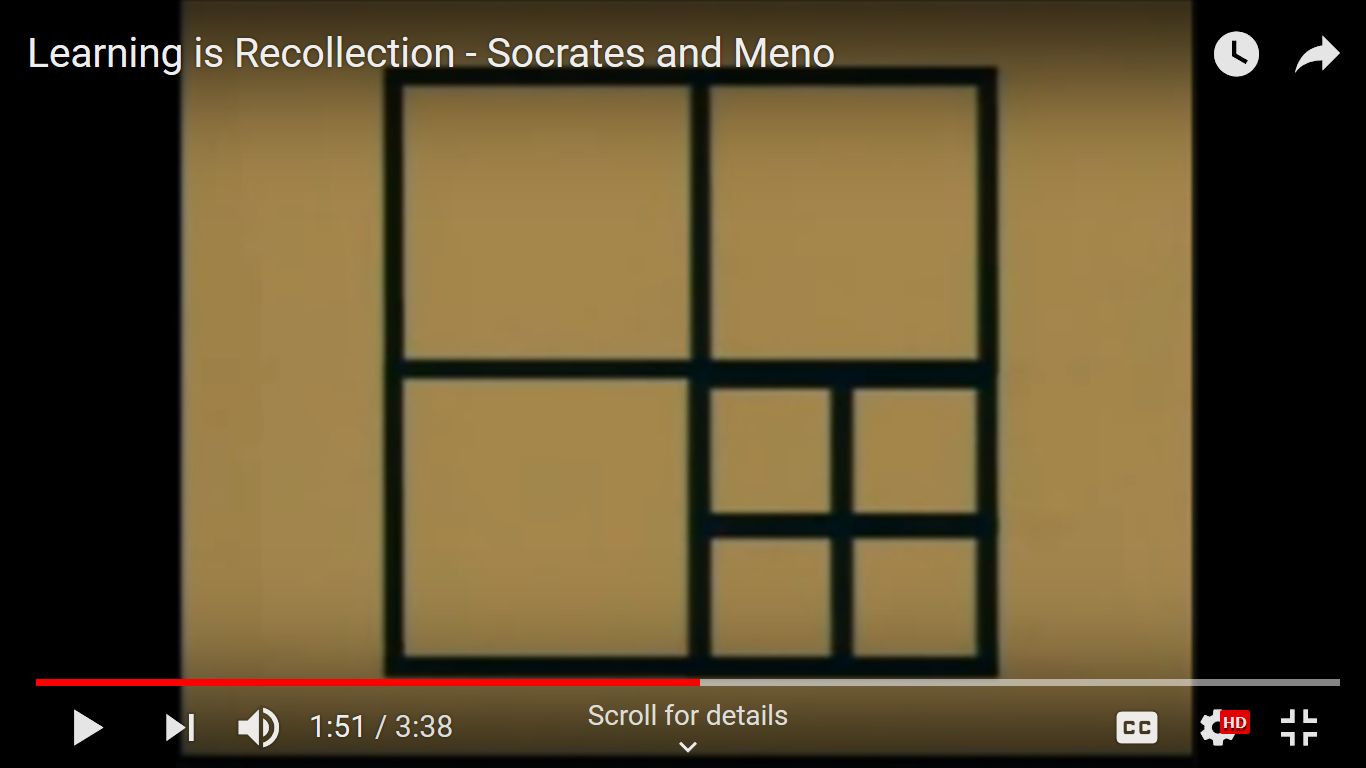 149
Between 2 and 4 is 3!
S: What would be the right length of the side, then? Greater than two, but less than four?
B: Right. It would be 3.
S: Draws a three sided square, and the boy recognizes that his answer cannot be right.
S: what then is the answer?
B: (perplexed): I don’t know.
150
The boy is at a loss
S: You realize, Meno, what point he has reached in his recollection. At first he did not know what the basic line of the eight-foot area square was; even now he does not yet know, but then he thought he knew. He answered confidently, as if he knew, and he did not think he was at a loss, but now he thinks he is at a loss; and so, although he does not know, neither does he think he knows.
M: That is true.
151
Is he now better off?
S: So he is better off now with regard to this matter he does not understand?
M: I have to agree with that.
S: Have we done him any harm by making him perplexed and paralyzed, like a couple
of stingrays?
M: I don’t think so.
152
How things really are
S: In fact, we have probably achieved something relevant to the discovery of the way things really are. For now, not knowing, he would be glad to find out, whereas before he thought he could easily make many fine speeches to large audiences concerning the square of double area, and how it must have a base twice as long.
M: So it seems.
153
The benefit of philosophy: paralysis
S: Do you think that before now he would have tried to find out that which he thought he knew, but did not – before he descended into perplexity and realized he did not know but wanted to know?
M: I do not think so, Socrates.
S: Has he then benefited from his paralysis?
M: I think so.
154
Solution to the problem
Socrates then proceeds to divide the first square in half 
by drawing the diagonal from one corner to the other
The square based on that diagonal would then be twice the size of the first square. 
Does the boy learn this as new information?
Or does he recognize this truth?
155
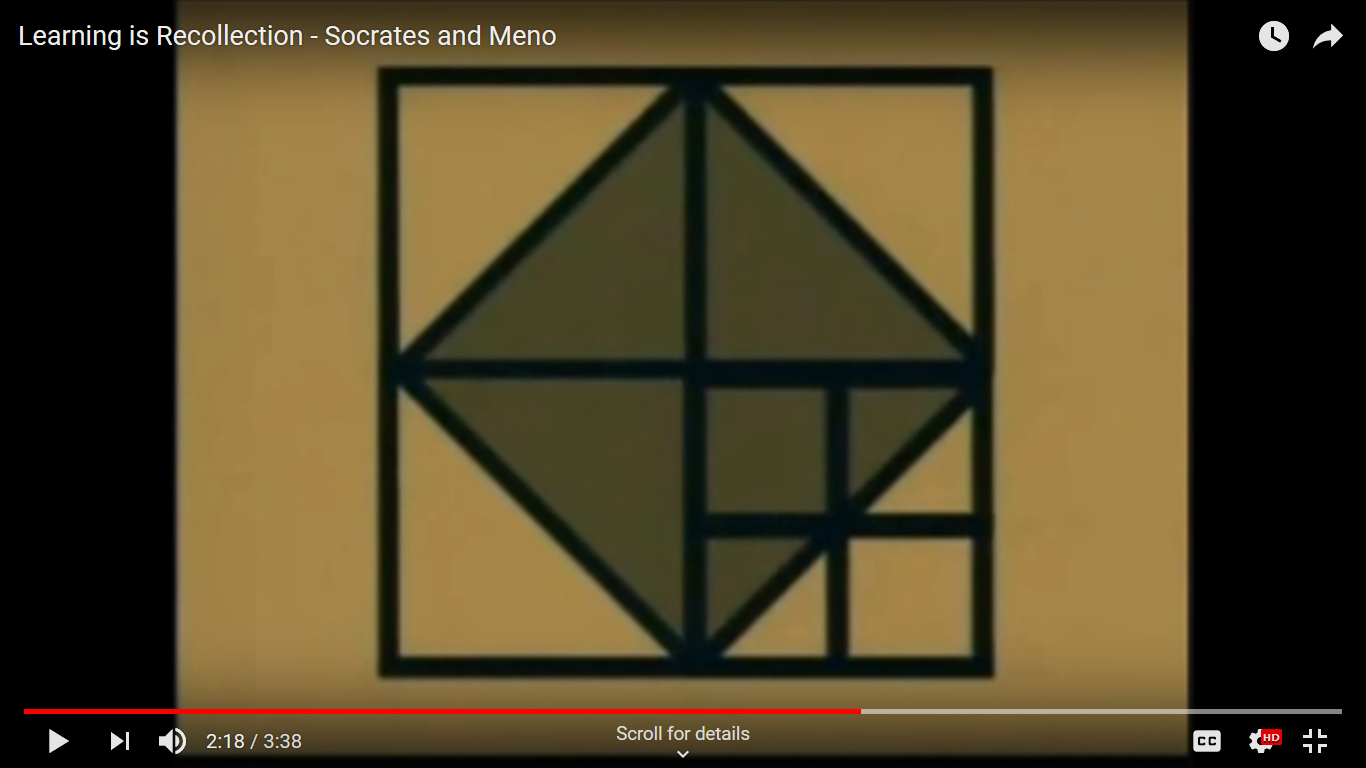 156
True opinions
S: What do you think, Meno? In giving his answers, has he expressed any opinion that was not his own?
M: No, they were all his own.
S: And yet, as we said a short time ago, he did not know?
M: That is true,
S: So these opinions were in him all along, were they not?
M: Yes.
S: So the man who does not know has within himself true opinions about the things he does not know?
M: So it appears.
157
Stirring up true opinions
S: These opinions have so far just been stirred up, as in a dream, but if he were repeatedly asked these sorts of questions in various ways, you know that in the end his knowledge about these things would be as perfect as anyone's.
M: It is likely.
S: And he will know it all without having been taught, only questioned, by finding knowledge within himself?
M: Yes.
158
Recollection
S: And isn’t finding knowledge within oneself recollection?
M: Certainly.
S: Must he not either have at some time acquired the knowledge he now possesses, or else have always possessed it?
M: Yes.
159
S: If he always had it, he would always have known. If he acquired it, he cannot have done so in his present life. Unless someone has been teaching him some geometry? Because he will do as well with all of geometry, and all other knowledge. Has someone taught him everything? You should know, especially as he has been born and brought up in your house.
160
Before he was born
M: But I know that no one has taught him.
S: Yet he has these opinions, or doesn't he?
M: It seems undeniable, Socrates.
S: If he has not acquired them in his present life, isn’t it clear that he had them and learned them at some other time?
M: It seems so.
S: Then that must have been the time before he was a human being?
M: Yes.
161
We are not always human
S: If, then, there must exist in him – both while he is and while he is not a human being – true opinions which can be stirred up into knowledge by questioning, won’t it have to be the case that his soul had in it all this knowledge, all along? For it’s clear that throughout all time he either was or was not a human being.
M: So it would seem.
162
The soul must be immortal
S: And if the truth about reality is always in our soul, the soul must be immortal. And therefore you should take heart and seek out and recollect what you do not presently know - that is, what you cannot presently remember?
M: I think that what you say is right, Socrates, but I don’t know how.
163
Believe we can be better
S: I think so too, Meno. I would not swear that my argument is right down to the last word, but I would fight to the last breath, both in word and deed, that we will be better men – brave instead of lazy – if we will believe we must search for the things we do not know; if we will refuse to believe it is not possible to find out what we do not know and [refuse to believe] that there is no point in looking.
164
Slaves, like women, are equal to free men
How was he able to do this? 
He already had the truth in himself, 
He has a rational soul that knows the forms
Which he experienced before being born: 
He needs only to be reminded of it: stirred up by questioning
 waking up from a dream
Another radical idea of Plato’s: 
slaves (and women) are fundamentally equal to free men
165
3 stages of education
1) Through character training leading to mental and physical self-discipline
to resist the call of sensuous pleasure and fashionable opinions
2) Acquiring intellectual disciplines
Mathematics and philosophy
whose ideal and conceptual objects are remote from those of the darker world of the senses
3) Through love
166
Love is educational
3) Through love
Diotema, a priestess, tells Socrates that the “supreme knowledge” begins with “a man’s love for boys”
Women in Greece were confined to the home, and did not participate in the segregated education in the gymnasium
Plato moves in his later dialogues to emphasizing this role of eros, perhaps because of a love-affair of his own
167
Love is the starting point of philosophy
This is not the Kama-sutra
“Platonic love” is chaste
The lover desires that the young man he loves grow in wisdom, come closer to the Form of the Good
Beauty is like the Good, 
A harmony of many forms and not only physical ones
Hence the soul rises from 
“one instance of physical beauty to all, 
then from physical beauty to moral beauty”
“from moral beauty to the beauty of knowledge, until
one arrives at the supreme knowledge of absolute beauty.”
168
We are not strangers here
Hence emancipation from the visible world does not imply 
that we are strangers here
that we should detach from the world 
We can love the visible world because it is a copy of the intelligible one
the higher reality
And the way to this higher reality passes through engagement with our fellow human beings
as participants in a political system
in an educational enterprise
and in the adventures of the heart
169
Who taught whom?
? > Socrates > Plato > Aristotle > Stoics (Epictetus) > 
What gender were they?
Who taught Socrates?
170
1) Who was Socrates’ teacher?
Socrates: “Diotema of Mantineia, a woman wise in this and in many other kinds of knowledge, who in the days of old, when the Athenians offered sacrifice before the coming of the plague, delayed the disease ten years. She was my instructress in the art of love . . .”
171
Diotema’s Philosophy 101
Diotema: “For he who would proceed aright in this matter should begin in youth to visit beautiful forms; and first, if he be guided by his instructor aright, to love one such form only -- out of that he should create fair thoughts;
172
Upper division philosophy
[210b] “and soon he will of himself perceive that the beauty of one form is akin to the beauty of another; and then if beauty of form in general is his pursuit, how foolish would he be not to recognize that the beauty in every form is one and the same!
173
How to overcome violence of love
“And when he perceives this he will abate his violent love of the one, which he will despise and deem a small thing, and will become a lover of all beautiful forms; in the next stage he will consider that the beauty of the mind is more honourable than the beauty of the outward form....
174
Love of the laws
“So that if a virtuous soul have but a little comeliness, he will be content to love and tend him, and will search out and bring to the birth thoughts which may improve the young, until he is compelled to contemplate and see the beauty of institutions and laws, and to understand that the beauty of them all is of one family, and that personal beauty is a trifle;
175
The sea of beauty
“and after laws and institutions he will go on to the sciences, that he may see their beauty, being not like a servant in love with the beauty of one youth or man or institution, himself a slave mean and narrow-minded, but drawing towards and contemplating the vast sea of beauty, he will create many fair and noble thoughts and notions in boundless love of wisdom; until on that shore he grows and waxes strong, and at last the vision is revealed to him of a single science, which is the science of beauty everywhere. . . .
176
4 Aristotle
177
The Philosopher and the Scientist
Aristotle (384-322 BCE): the most notable thinker of the West
Goes beyond philosophy
He invented logic, biology, zoology, physics, rhetoric, poetics, political science
In the Middle Ages he was not only The Philosopher, but The Scientist
Modern science arose in relation to Aristotle
The heliocentric astronomy of Copernicus opposed the geocentric astronomy of Aristotle
178
Student and Teacher
Only a fifth of his writings have survived
mainly lecture notes to his students at the Lyceum in Athens
He was a student of Plato’s Academy
He was the teacher of Alexander the Great, the Macedonian who conquered Greece 
from the rising power of Macedon
who set off to conquer the world from Egypt to the edge of India
179
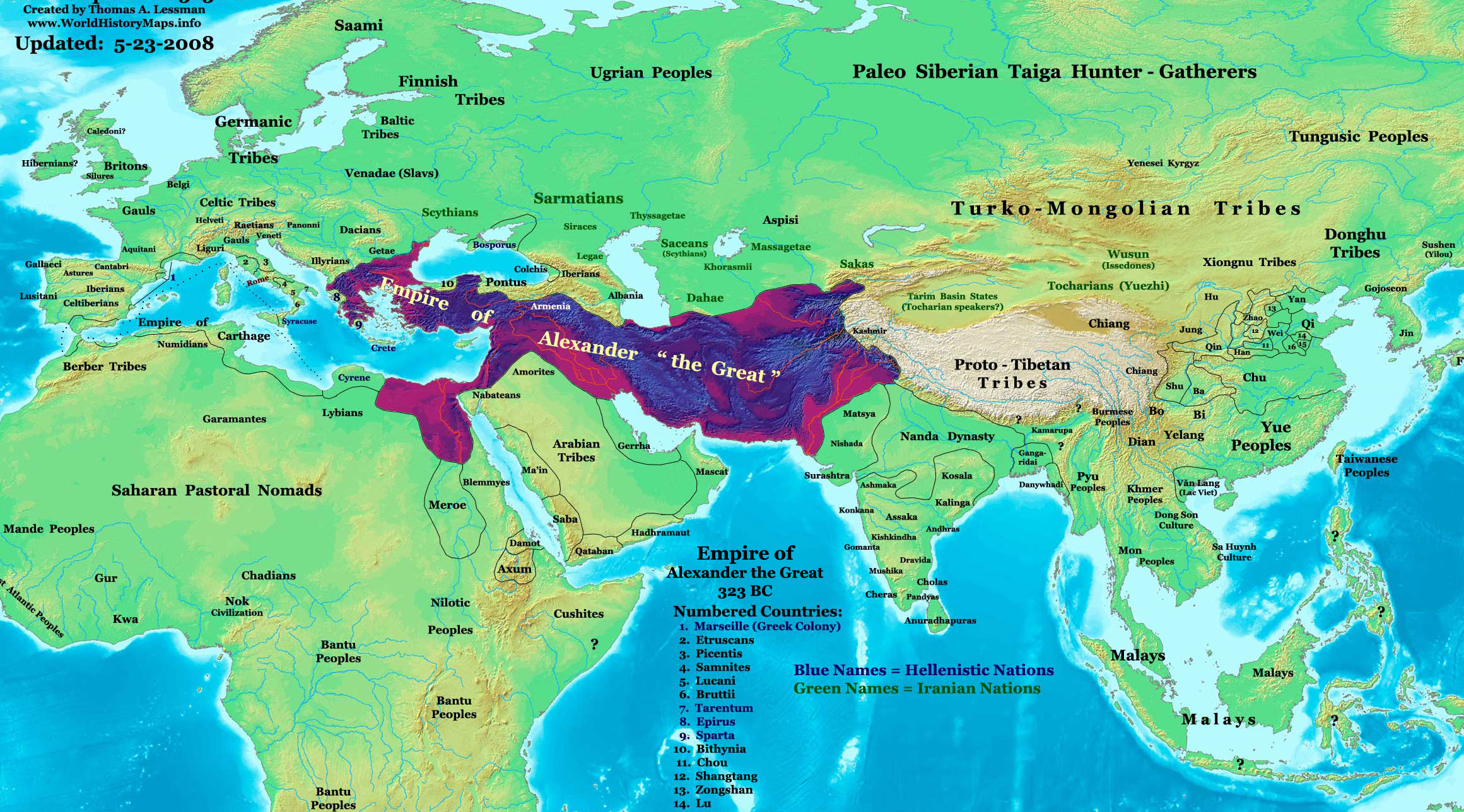 180
Change of Philosophical Climate
Change of climate from Plato to Aristotle
Depicted in Raphael’s The School of Athens
Plato points upward to the Forms, but Aristotle …?
Does he point “towards the ground” (Cooper) or forward?
Recent scholarship:
Aristotle moved “from otherworldliness towards … a conviction that the ‘form’ and meaning of the world is … embedded in its ‘matter’.”
But this is an exaggeration, neglecting themes that are no longer fashionable
Current philosophy focuses on Aristotle’s idea of the good life
But Aristotle himself said that “the highest form of activity” is divinely inspired contemplation
181
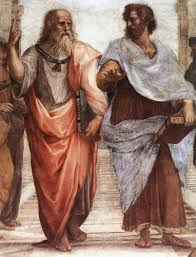 182
Between the extremes of Naturalism and Platonism
Aristotle can be situated between the extremes of Plato and the naturalists
“All men by nature desire to know.” Understanding is our true goal
Plato’s error: 
to understand the world we have to go beyond it
The error of the naturalists
There are no objective purposes in nature and humanity
And so the good life cannot be one of enquiry and discovery
And so both Plato and the naturalists preclude the attainment of our natural desire to know within this sensible world
183
Two questions
Two large questions
1) Explanations of that which occurs “always or for the most part”
A plant’s growth
The building of a house
2) What are the most basic entities or “primary substances” on which everything else depends
The two come to the same answer:
To know what is there fundamentally (2nd question)
is to know what explains why things happen as they do (1st question)
184
What is change?
Change: 
Something coming into being and passing away
And something persisting for a time in an unchanged state
Change is “the actualization of what is potentially.” This replies
to Parmenides, who denies that change ever occurs
to Heraclitus, for whom nothing lasts long enough to say that “it” changes
to the atomists, for whom all change is a rearrangement of the same atoms,
And so nothing new ever happens
185
From potential to actual
The fact: a being, e.g., a dog, that changes
The dog must in some sense remain the same while changing
otherwise it is not that dog that changes
But if the dog remains the same in every sense
then the dog has not changed
Solution: the dog actually becomes what it is potentially
That which remains the same = the potentiality
That which changes = the actualization of the potential
186
The four causes
Why was Pavarotti's last note a high C?
1) “According to one way of speaking, that out of which … a thing comes to be is called a cause [aitia, on account of what]”
= “material cause”: because when air is set vibrating …
2) “According to another, the form … is a cause …--thus the cause of an octave is the ratio of two to one”
= “formal cause”: because it was in a certain ratio to middle C
187
3) “Again, there is the primary source of change … for example, the father is a cause of the child”
= “efficient cause”: because Pavarotti was trying to produce it
4) “And again, a thing may be a cause as the end. That is what something is for, as health might be what a walk is for.”
= “final cause”: because it was a fitting climax to the aria
Each answer is appropriate in its context
188
Qualification
The theory of four causes is a simplification of Aristotle’s thought 
The material cause fundamentally doesn’t explain anything
The other three causes “coincide”: 
“What a thing is [its form] and what it is for, are one and the same, and that from which the change originates is the same in form as these” (Physics 198)
189
Matter doesn’t explain anything
The “material” cause is not explanatory
The dog’s carnivorous nature requires it having material parts, like teeth  
But it is the form or function of the parts, not their material, that is explanatory
The ultimate stuff, the “prime matter” 
is “recognized by abstract thought” 
It somehow supports the form and function
but this “somehow” and the prime matter itself are inherently unintelligible to us
190
Form is not material
Aristotle’s reply to those who say that there is nothing but matter
There is something non-material: form
And pure, formless matter does not explain anything
Recall: 
Q: what is there in common between the living tree and the dead one?
A: their matter (not their different forms)
But it is the form that makes them what they are as distinct beings
So far, Aristotle agrees with Plato
against the naturalists
191
The form is an end/goal
The other three “coincide”
Two stages of the explanation:
1) “A thing’s form … is an end … the cause as that for which”
The form of a house = to be a shelter, a home
The changes it undergoes in building, when it is only potentially a house, must be understood in relation to what it will actually become
192
The efficient cause also has an end
2) “The primary source (efficient cause) is also this end
The persons who make the house enter the explanation, not as independent individuals, but in relation to the end
i.e., as builders
as having in mind the form as potential
as they actualize this potential in the final goal, the building that functions as a shelter and home
193
The natural world too is teleological
Aristotle generalizes: “nature is for something” too
Ducks develop web feet in order to swim
Swimming belongs to the duck’s end (telos)
Plants and animals develop from seeds
which contain the potential form that is manifested in the actualized form
194
Artifacts and nature
Differences between artifacts and natural beings
In relation to the telos (end)
The pile of bricks grows into the house for the sake of the people who will live in it: the end of the house is external to it
Plants and animals have their end or purpose in themselves
In relation to the maker
The home is produced by conscious planning
Plants and animals have their principle of change within themselves
195
What fleas are for
Against designer teleology
Aristotle’s ducks are not like Chrysippus’ (c. 279 – c. 206 BCE) fleas (See Stoicism), 
put on earth for the purpose of waking us from our lazy slumbers (external end)
Against naturalistic evolutionism 
species cannot be as they are 
either by an “automatic,” mechanical process
or as the “outcome of luck or coincidence”
196
Aristotle versus Plato
The Form or Telos in Plato is outside of the sensible things of experience
which are copies or reflected images of them
But Aristotle finds the Forms (exclusively) in the things themselves
The Form or Telos of the duck is to swim in water
Ducks are water birds
Their webbed feet and their wings reflect this teleology
197
Ancient science
Recall: Modern science arose in relation to Aristotle
The heliocentric astronomy of Copernicus opposed the geocentric astronomy of Aristotle 
But it is also opposed to the way things appear in ordinary experience
Aristotle: he sees the sun come up in the morning in the East, and then go overhead to set in the West
And concludes: The sun circles around the earth, like the moon and stars in the night sky
198
Aristotle’s physics
Aristotle’s physics:
Why do stones fall down? Why does fire go up?
Because it is nature/form/telos of the stone, and other bodies whose element is earthy, to go down
Because it is the nature of fire to go up, and of water to seek its level
Recall, the four elements: earth, air, water, fire
Aristotle adds a fifth one: ether, the “quintessence” (= fifth essence)
It is the nature/form/telos of heavenly bodies to move in circles
199
What is the basic substance of things?
Recall: Two large questions
1) Explanations of that which occurs “always or for the most part”
A plant’s growth
The building of a house
Answer: the Form/telos of the thing
2) What are the most basic entities or “primary substances” on which everything else depends
“Substance” translates ousia (being)
It is not some kind of stuff out of which things are made, i.e., matter, which doesn’t explain anything
But the substance of things is explanatory
200
The substance is independent
1st Aristotle gives a grammatical criterion
“That which is called a substance … primarily … is that which is said of a subject”
E.g., “X is red” = red depends on X
Red is a property of X, the substance that has it
Hence, “if the primary substances did not exist it would be impossible for any of the other things to exist” 
My smile depends on my face
which depends on me
201
Substances are knowable
Hence, substances are 
1) independent
2) And, they are definite
capable of being defined and understood
unlike matter
Nothing would be knowable unless substances were
And some things are knowable
202
Are individuals substances?
Aristotle’s early answer to “what things are substances”: 
1) Individuals, e.g., this man or this horse
= Common sense
2) But an individual horse is composed of form and matter
And so depends on these components
The individual horse is not independent, not a substance
Also, the individual horse cannot be defined, and so is unknowable
It contains myriads of particular features
Its matter is unknowable
203
Are the forms substances?
3) Are forms themselves substances? 
They seem to be independent and knowable
But “man is a rational animal”
Rationality and animality are forms
But they are properties of man, and said about man, 
and so are predicates and dependent on man
4) But “man” is 
not independent, but a combination of forms (animality and rationality)
and individual men are unknowable as individuals, a combination of forms and unknowable matter
204
Forms are dependent on individuals
5) A form is an end toward which
concrete things, like men and animals, tend
It is a potential which becomes manifest in these things
So do not forms depend on the individual things in which they are embedded?
Aristotle criticizes Plato’s forms for being “apart from the individuals” 
and so “useless” for explaining the “comings-to-be” of things
205
Third Man argument
Aristotle also criticizes Plato’s concept of Forms for generating an infinite regress
If the form of “man” is 
what all men have in common (= Man 1)
and the ideal to which they tend (= Man 2) 
These two “men” are different
But then there must be something in common between these two different forms (= Man 3)
But then this common “third man” must have an ideal toward which he/it tends (= Man 4), etc.
Endless, infinite, regress with no definite result
Hence, only one “man,” the form of this man, e.g., Socrates
206
Recall: What is the basic substance of things?
Recall: Two large questions
1) Explanations of that which occurs “always or for the most part”
A plant’s growth
The building of a house
Answer: the Form/telos of the thing
2) What are the most basic entities or “primary substances” on which everything else depends
“Substance” translates ousia (being)
It is not some kind of stuff out of which things are made, i.e., matter, which doesn’t explain anything
But the substance of things is explanatory
207
What are the basic substances?
Naturalists: atoms in the void
Aristotle: Unfolding answers:
1) Matter is unintelligible, a formless stuff
2) individuals are composed of form and matter 
And so are not themselves independent substances
3) the forms themselves of ordinary entities are complex
Man is a combination of forms: vegetative, animal, rational
What is independent or basic here?
208
Immaterial forms
And yet, Aristotle holds that there are some Forms that are 
changeless and eternal
and without matter
And they are prior
The study of them is “primary philosophy”
which is the study of substance (ousia, being)
Embedded forms, like duck or man, are “honorary substances”
on analogy with prior, matter-free substance
Another name for primary philosophy is theology
209
The soul of a flower
Where find pure forms? 
Examine the human soul
a special kind of substance
A living being has both a body and a form
an end to which its natural development tends
Form of living being = its soul
Soul is what gives life to a body
It is the form or end that gives life to the being
“the soul must then be substance qua form of a natural body which has life potentially”
210
What are eyes for?
Soul is to body
as sight is to the eye
Seeing is what makes an eye to be an eye
what the eye is for
and why it operates the way it does
Not: the physical eye causes sight, but the eye exists for the purpose of seeing 
Sight “causes” the eye (final cause not efficient cause)
When we see a flower, we don’t see the eye, we see the flower through the eye
211
The human soul is complex
But in advanced organisms, like humans, souls have complex functions, “a principle of various powers … the faculties of 
nutrition, 
perception, 
thought, and … 
movement”
212
From simple to complex souls
Hierarchy of souls
In simple organisms, the soul is the faculty to use nutrients
The human soul contains all the faculties of simpler organisms, plus that of intellectual thought
Avoid the extremes:
Materialism of Democritus
Study the ultimate components to understand something 
Dualism of Plato
Examine the ideal form as an independent reality apart from the sensible thing
213
The wrong question
They asked the wrong question
“we should not ask whether the soul and body are one” or two
just as we should not ask whether the body of the eye and its soul are one or two: 
We don’t ask: Are the eye and seeing two things or one?
The soul is form or end,
not an object or thing that is either material or immaterial
Soul is neither distinct from the body nor a part of it
but a set of capacities
realized through physical activities
E.g., the physical eye is the means or instrument by which the animal sees something
214
Behaviorism
Compare with modern behaviorism:
“Thinking” is not some thing hidden inside the individual
but simply the observable activity of a material being that engages in solving problems—and nothing more
= Reduction of seeing to the eye  
v Aristotle’s explanation of the physical eye by its purpose or function of seeing
215
The human mind is different
Aristotle says of “mind” that
“it is reasonable” that this “should not be mixed with body”, 
and “it seems to be a different kind of soul that can exist separately”
I.e., animal souls may be functional forms of physical activities 
but the human soul is more than this
216
Sensing is different from eating
1) Sensing takes in the form of an object without its matter
“The sense is that which can receive perceptible forms without their matter, as wax receives the imprint of the ring without the iron or gold”
E.g., I see the red flower, and take in the forms of the shape and color of the flower in myself 
but not the matter of the flower
unlike the function of nutrition, which takes in the matter of the thing that nourishes
217
Perception: What do I see? Common sense realism (Aristotle)
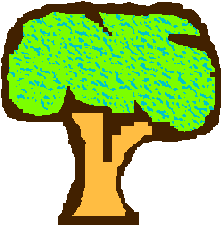 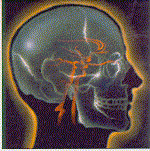 218
The mind is not limited like the senses
2) The form/soul of the eye enables it to receive forms of shape and color
but not the forms of tastes or smells
These are perceived by/through different organs
3) If the activity of mind were like that of sensing
It would be exercised by a limited physical organ
And so it would be limited in what it could know
But it is not, because any form can be the object of thought
And so the mind is not limited by any bodily organ
219
Knowing is identity with the object
Possible modern physicalist reply
The brain is such a complex physical organ capable of infinite versatility
i.e., the brain can be applied to any object
But Aristotle adds:
“Actual knowledge is identical with its object”
i.e., it becomes the form that it knows
And so it can’t be the physical brain itself, which does not become anything other than itself
Where in the brain scan is the red flower that I see? 
The mind knows “intelligible forms”
A physical organ senses the warmth of the flesh
The mind grasps “what it is to be flesh”
220
Intelligible forms
1) The intelligible forms are non-material, giving us, for example,
what it means to be rational
why the hypotenuse of the right triangle must equal the sum of the squares of the sides
what beauty is in itself
2) These meanings are not material
The mind becomes one with these immaterial forms
3) and so the mind too must be immaterial
221
The passive intellect
The mind is passive in relation to its object
It does not interfere with the object or impose anything of its own
otherwise it would not know the object as it is in itself
In itself it is “nothing”, not a thing,
but a capacity of identifying with the intelligible forms of things
222
The Active Intellect
But knowing is also an activity of directing thought to an object
There must therefore be another mind, an active intellect, 
that moves the passive mind to receive the intelligible forms
And this is “distinct … and unmixed … 
In separation it is … immortal and eternal”
Immortality of the human soul in its highest form
223
From potential to actual
General argument for the Active Intellect: the potentials of things require an active form to realize the potentials
1) The body requires the soul to become “animated” in plants and animals,
The inorganic body is a potential that is actualized by the soul
2) Colors require light to become actual
The potential color of the object is actualized by light
3) The passive intellect—the potential to identify with intelligible forms—requires the active intellect to realize its potential
224
Communitarian ethics
Next step: Implications for practical life
Aristotle’s Nicomachean Ethics appeals to those who argue that the proper moral perspective is:
not cultivating a pure inner self
not promoting the universal good of humanity
but living responsibly among one’s fellows
i.e., those people whose practices and traditions one shares
i.e., a “communitarian” ethical orientation
225
Republican philosophy
Recall: Aristotle and Plato are philosophers of the Greek republics
The good life for a human being involves being a good citizen of a republic
226
Eudaimonia
Aristotle asks: “What is the highest of all practical goods”?
His answer: “Eudaimonia”: “living well” or “doing well” through certain deliberate actions
Not happiness directly (some psychological state in the individual)
Happiness is often the result of living well  
Children and animals cannot be “eudaimon”, although they can be happy
They do not engage in the mature, intelligent activities that constitute eudaimonia
227
The Good Life
The good life 
not “hanging loose”
not passive contentment
but a life in which individuals engage in purposeful, deliberate activities, 
with the aim of performing them well
1) Which activities are these?
2) And what is the criterion of their excellence?
228
Perfect virtue
We can only know if the eye is “doing well” 
if we know its function, purpose or goal (telos): seeing
What is the function (ergon) or purpose (telos) of a human being? 
 the form or essence of the human being, i.e., mind or intellect, and its capacity to reason
“The function of man is an activity of the soul in accordance with … a rational principle”
“Virtue” is the excellence of rational activities that are well conducted
Hence, eudaimonia is 
“an activity of the soul in accordance with perfect virtue”
229
Having good character
Two classes of virtues
Intellectual ones
Ethical ones
Plato’s courage, temperance, justice
Also, friendship, proper ambition, righteous indignation, wit … 
= Excellences of character
not our common idea of moral virtue as a disposition to fulfill our obligations to others, 
such as keeping promises
230
The gentleman
1) Which activities are these?
Virtues of individuals by themselves: e.g.  “megalopsuchia” (being great-souled)
seen in the man whose “gait is measured, … voice deep, … and speech unhurried”
i.e., a “gentleman” 
Recall Confucius’ “chun tzu” – the “gentleman” or “superior person”
Aristotle’s gentleman is an equal citizen of the republic, 
not an advisor to the ruler Confucian bureaucracy
231
What about non-citizens?
What about non-citizens?
Women and slaves—i.e. non-citizens—are not fully human
What about “barbarians”?
Other societies in which individuals are equal members of a tribe (i.e., kinship societies)
Such societies are only immature stages of development
To study the nature of a horse, look at the mature horse, not the pony
To study the nature of man, look at the mature society, the republic, not immature ones, like those of the barbarians
232
Aristotle’s method of reasoning
Why does Aristotle come to such conclusions?
Recall his physics
“heavy” objects fall because it is the nature to fall
Fire rises because it is their nature to rise
Aristotle’s method:
Observe the objects around us
Explain their motions by their forms
The sun and stars go around the earth because it is their nature to move in circles
233
Slaves and women are naturally inferior to free males
 Slaves and women serve free male citizens because it is their nature to do so, 
and in fulfilling their nature they are happy (eudaimon) in their own ways
Compare to Plato
Meno’s slave boy can have the perfect knowledge of geometry
Women are equal to men in the ideal state
All freely choose their lives before they were born
234
Others are needed
2) And what is the criterion of their excellence?
Virtues are not only matters that are within the capacity of an individual, but often require 
favorable circumstances, such as living in a good society
and the help of other people, and so a capacity for friendship 
 “Man is a political animal”
Human nature can only flourish in a polis
And so requires the virtues of a citizen
235
Virtue requires reason
Why is courage a rational activity?
because reason is needed to find the “mean” between the extremes (vices) of rashness and cowardice
Under some circumstances, the mean requires great courage, risking one’s life
but not for a minor cause, where to risk nothing or everything is out of proportion
and so irrational
Both Aristotle and Confucius define virtue as knowledge of the mean between extremes in every activity
236
Aristotle ceases to be “modern”
Aristotle seems “modern” until the last chapter of his ethics (ignoring what he says about women, slaves, and “barbarians”)
where he turns from ethical virtues to the intellectual ones
and states that “contemplation is … the highest form of activity,” “perfect eudaimonia”
Is this the position of the yogi of India?
where ethical life is merely a form of training for contemplation
so that ultimately, friendship, citizenship, etc., are distractions from the highest goal
237
The idea of God is everywhere in Aristotle
What is contemplation?
“insight into things … divine”
by that part of us that is “more divine than any other part of us”
The idea of God arises in all three discussions
Of substance
God is the only truly independent substance
Of the soul
with its divine part, the Active Intellect contemplating the divine
Of the virtues
of which the highest is contemplation of God
238
Why must there be God?
Argument for God’s existence
1) Movement is eternal 
because at any moment, there is always a before and an after: “There could not be a before and an after [only] if time did not exist”
2) And so the question arises as to the purpose or telos, the Form of this universal movement itself
Not the (efficient) cause of this movement, 
as the Indian Nyaya/Vaisheshika theory argues
Aristotle wants to know where is it all going: to what end (telos) is all this movement (teleological approach)
As the Indian Samkhya/Yoga school argues
239
The Unmoved Mover
3) Ordinary substances can be destroyed, and so none of these can be the source of this eternal movement
4) There must therefore be an indestructible substance that is the source of the cosmic movement
that toward which it all moves
5) As the source of all movement this substance cannot itself be moved
otherwise we would have to ask what is its end
6) Since all material things can be destroyed, this substance, that on which everything in the world and in the heavens depends, must be immaterial
240
Where does God exist?
We observe the perfect movement of the heavenly bodies
They move in circles, and a circle is a perfect form of motion (but it is still motion, still movement)
without beginning or end, eternally moving in its closed path—and so it is unmoved in itself as a whole
Hence Aristotle associates the Gods with the heavens above
as the purpose/goal/soul of the eternal movement of the stars
241
Our earthly lives
The heavens are the bodies that imitate the divine most perfectly
God is the goal that is beyond them
Our earthly world is only an imperfect imitation of the heavenly perfection
which we strive to imitate in our lives
By finding the mean between the extremes in practical life
And by contemplation of the divine perfection of the cosmos in which we live
242
How does the Unmoved Mover move other things?
Not by acting on some other substance
for then it would be affected by what it acts on 
Law of action and reaction: if I press on a stone, it presses back on me with equal force (Newton)
And so, the Mover “produces motion by being loved,” by being “the object of desire and … thought”
Aristotle replaces the deterministic causality of naturalism with a teleology of the cosmos that aims at a purely spiritual Form of all forms
i.e., Aristotle returns in the end to Plato. 
Recall Diotema’s teaching in the Symposium
243
The sea of beauty
“and after laws and institutions he will go on to the sciences, that he may see their beauty, being not like a servant in love with the beauty of one youth or man or institution, himself a slave mean and narrow-minded, but drawing towards and contemplating the vast sea of beauty, he will create many fair and noble thoughts and notions in boundless love of wisdom; until on that shore he grows and waxes strong, and at last the vision is revealed to him of a single science, which is the science of beauty everywhere. . . .
244
Homer was right!
God or the Gods is/are good and intelligent
That which is the object of desire by intelligent beings 
must be itself capable of thinking, and so not only good but intelligent
 eternal, immaterial, good and intelligent Being (Ousia, Substance) surrounds our earthly lives
“Our forefathers” had many incredible myths, but they were right to suppose that “the divine encloses the whole of nature”
Aristotle returns to Being of Parmenides
But the beings are not illusions: they strive to be like the perfection of Being that surrounds them
245
The best, self-sufficient lives
“It is clear then that there is neither place, nor void, nor time, outside the heaven. Hence whatever is there, is of such a nature as not to occupy any place, nor does time age it; nor is there any change in any of the things which lie beyond the outermost motion; they continue through their entire duration unalterable and unmodified, living the best and most self sufficient of lives… From [the fulfilment of the whole heaven] derive the being and life which other things, some more or less articulately but other feebly, enjoy."
    — Aristotle, De Caelo, I.9, 279 a17–30
246
God is within us
God is not simply beyond the earthly world
The soul of the human being has a divine part
The divine element in the human being that contemplates the divine end of the cosmos
This is “the true self” 
The individual who does not engage in the contemplation of God has “chosen to live someone else’s life instead of his own”
247
The intellectual light of the world
Colors are potentials of things 
that are only actualized through light
And so we can see them only thanks to light
We could never understand the forms that are embedded in the things that they animate 
without an intellectual light, the light we receive from contemplating God
in which we participate through the divine part of the soul, the Active Intellect
248
Double status of the forms
Forms have a double status
as embedded in the things whose development they explain
and as intelligible objects present to thought
And so taken one way the forms in things 
are dependent on the matter in which they are embedded
But as intelligible objects present to thought 
they are not dependent on matter
249
3rd Man?
What about the 3rd Man argument?
Plato’s two forms 
One in the things
And one existing outside of the things
require a third form, which would be in common between the first two
And this leads to an infinite regress
250
Becoming one with God
But Aristotle has two forms too
God in us, and God outside of us
Just as we have the form of the colored flower both inside us and outside of us
But for Aristotle, these are not two separate things
In seeing the red flower we become one with it, 
since it is the same form in us and outside of us
And the same with our contemplation of God
251
The only true substance is God
God’s mind, 
is the Active Intellect in which we participate, 
which just is the forms made actually intelligible
and depends on nothing outside of itself 
The only truly independent substance is God
“In the end, Aristotle’s conception of the relation of the world to God is not dissimilar to Plato’s conception of the relation of the world to the forms.” (David Hamlyn)
252
Unlike Plato
Unlike Plato, Aristotle does not denigrate the other parts of the soul
the non-divine parts
Plato’s idea that the body is the “prison of the soul”
Aristotle puts us firmly in the natural world
which we must actively investigate to grasp the forms that are the principles or causes of the material things
(and not merely recollect what we already vaguely know)
253
Two paths to truth
How is it that we can grasp the truth/form of things in the world?
Aristotle’s idea of Active/passive Intellect, 
which is a God-like capacity within us 
by which we  become one with the intelligible forms of the things in the world
and with the ultimate purpose of life which is the divine perfection to which all forms are aiming
Plato’s recollection of ideas 
that we encountered in a previous life
But in the Elysian Fields we directly encounter the Ideas
And in Philosophical knowledge in this life
254
Are we at home in the world?
We are doubly at home in the universe
As earthly beings whose nature is continuous with the lower creatures
As a participant in the active mind, the mind of God
Or is this a contradiction at the heart of the human being (at the heart of Aristotle’s thought)?
the pursuit of ethical virtues of practical life (emphasized in contemporary philosophy)
the appeal of intellectual contemplation (emphasized by the medieval philosophers)
255
Previously …
Recall previous solutions to this problem:
In Advaita Vedanta
We contemplate the oneness of the soul with the divine (Atman is one with Brahman)
And then we return to life in the practical world, but with a higher perspective: Maya  Lila
In Chinese philosophy
Confucian concern with life in this world
Taoist transcendence to the One behind the Two
Both approaches can be adopted by the individual
256
Epicureanism, Skepticism, and Stoicism
257
Hellenism
Alexander the Great (356-323 BCE), Aristotle’s student, conquered Greece and created an empire:
Athens was conquered by Rome in 146 BCE
But “Greece took its brutish captor captive” (Horace)
 “Hellenism”
From the death of Alexander the Great in 323 BCE
to the defeat of Mark Antony and Egyptian Queen Cleopatra at the battle of Actium by Octavius Caesar in 31 BCE. 
Octavius becomes Caesar Augustus, Emperor, in 27 BCE
=end of the Roman republic
258
The philosophy of Empire
The conquest and enslavement of Greece by the Romans
means the end of the Greek republic
and so the end of the republican philosophies of Plato and Aristotle
The Roman republic ends in 27 BCE
Now the philosophy of Greece and Rome is in the position of Indian philosophy:
needing to reconcile the memory and idea of freedom
with the actual state of no longer being free citizens of a republic
259
An artificial family
Recall the basic similarity and difference between the iron-age societies of India and Greece
As iron-age societies, both experience republican governments, people freely ruling themselves 
But India remains a kinship society, 
with individuals as interconnected members of families
while Greece and Rome reject kinship for the legal state 
that defines human beings as independent individuals
260
Freedom in chains
However, as long as Greece was a republic, an artificial substitute community was available: that of citizens who create their state in common
Plato’s philosopher is concerned with improving the republic
Aristotle’s “communitarian” ethics stresses life in interdependence with others
Now Greek philosophy becomes radically individualistic
It is up to the individual to save himself by himself
 Stoicism: individuals can be free even when they are in chains
261
Leaving Plato and Aristotle behind
The philosophies of this time, therefore, are not those of Plato and Aristotle: 
Sceptics:
who had no metaphysical ideas of their own
But criticized anyone else who did
Also “Cynics”, the “dog sect” 
(because they imitated the “shameless” bathroom habits of dogs in public)
But mainly Epicureans and Stoics
262
Back to naturalism
Empiricist and materialist approaches
= back to the naturalism of Democritus criticized by Plato and Aristotle
Practical approaches: philosophies for living
supported by metaphysical theories of the nature of reality
263
The original epicure
An “epicure” 
1 archaic :  one devoted to sensual pleasure :  sybarite
2 :  one with sensitive and discriminating tastes especially in food or wine
But Epicurus (341-271 BCE) himself was 
“content with water and simple bread” and for special treats, “a little pot of cheese”
His “Garden” in Athens
A place for men and women to live simple lives together
His Roman follower Lucretius (c 95-55 BCE) said he “had a claim to be called a god”)
264
The goal of pleasure
Recall Aristotle’s “eudaimonia” – living well
not pleasure per se, a psychological state within the individual
Eudaimonia for Aristotle: the rational activity of a “political animal”
Happiness is a consequence of living well, not its goal
But the Epicureans directly pursued pleasure
“Pleasure is the starting-point and goal of living blessedly”
From his lengthy poem, On the Nature of the Universe
Lucretius wrote On the Nature of Things
But “pleasure” may be misleading
“It is not drinking bouts and continuous partying and enjoying boys and women … which produce the pleasant life”
265
Ataraxia
True goal: “ataraxia” “a state of serene calmness” or tranquillity (or indifference)
“health of the body and freedom of the soul from disturbance” (ataraxia)
Pleasure is only the starting point
Understood negatively: “we do everything for the sake of being neither in pain nor in terror”
Pleasure is the aim of natural and necessary desires
Avoid or strictly limit unnecessary pleasures
Rich food, sex … 
Not bad in themselves, but they “bring troubles many times greater than the pleasures”
266
The problem: false beliefs
Epicurus and Lucretius base their practical advice on a theory of nature
The desire for freedom from pain and worry has an objective basis
Nature is “clamoring” for this
But we have false beliefs about how to attain such a life
Only a correct theory of nature can help us
“This dread and darkness of mind cannot be dispelled by the sunbeams … but only by an understanding of the outward form and inner workings of nature” (Lucretius)
267
Superstition
Main causes of our unhappiness: 
1) “superstitions” 
like “the eternal expectation and suspicion that something dreadful might happen such as the myths tell about”
Earthquakes, famines and other catastrophes are natural events
not caprices of the gods, who must then be appeased
268
Fear of death
2) Fear of death: i.e., of the afterlife
We are so obsessed with what will happen after we die that we fail to appreciate our life as it actually is
Antidote: naturalism (Democritus’ atomism)
The universe consists of atoms and void (empty space between them)
269
Death is nothing to us
The soul is not something separate from matter, and so we do not survive death
since we act on the material world and are acted on by it, we must be made of the same stuff
So what is there to fear?
“death … is nothing to us; since when we exist, death is not yet present, and when death is present, then we do not exist” (Epicurus)
270
The gods don’t bother about us
What about the gods?
They exist
We know about them through dreams and other sources 
Their lives are perfectly blissful
So why would they meddle in human life?
Besides, the human world is too imperfect to be something in which gods play a role
271
The swerving of the atoms
Democritus argued that atoms move in straight lines
downward, like falling bodies
But then how would they ever intersect?
Epicurus corrects this view
Atoms don’t go straight but “swerve” (“clinamen”)
And so the universe is not deterministic 
We have free will
“That the mind has no internal necessity to … compel it to suffer in helpless passivity … is due to the slight swerve of the atoms at no determinate time and place”
The arbitrary intervention of gods would be preferable to a strict determinism
Heisenberg’s indeterminism in quantum mechanics
272
The need for the virtues
Importance of the virtues
“natural adjuncts of the pleasant life”
Courage, temperance, justice, etc. are necessary for a life free of pain and anxiety
Why not steal, lie, harm others, when we can get away with it and benefit from it?
But violating moral norms brings fear and anxiety
“It is hard to commit injustice and escape detection, but to be confident of escaping detection is impossible.”
273
The Social Contract
Justice “is not a thing in its own right” but arises from “a pact about neither harming one another nor being harmed”
Recalls Hobbes’ (1588-1679) “Social Contract”: 
For the sake of the individual’s own happiness, 
each agrees to live in harmony with one another, under the rule of a supreme State
Hobbes argues that it is fear of death and punishment from the State (and in the afterlife) that compels us to obey the contract
Epicurus however calls such motives irrational
274
What we need most: friends
For a good life, what we require most is friendship
like-minded people who will support us in our naturalistic outlook
NB: friends, not family
With such friends, we will “live as a god among men”
confident in the scheme of things, and self-sufficient
And so to such a person, nothing is “alien to himself”
The poet Terence: “I am human, and nothing of that which is human is alien to me.“ 
But for Epicurus, we are at home not just with humanity but with all of nature
275
Sceptical critique of Epicurean naturalism
Recall problem with atomism
For atomism to be true, we must be able to trust the evidence of our senses 
But if atomism is true, then the senses can’t be trusted
E.g., the color red that I see is not made up of atoms in empty space
The desk I see appears solid, not composed of atoms and empty space
Sceptical philosophers argue then that we should be sceptical of the philosophy of Epicurus
or of any philosophy that claims to know the nature of reality
276
Pyrrhonian ataraxia
Major sceptic: Pyrrho (c. 365-270)
All we can validly say is how things appear to be
not how they really are
It is such scepticism that produces ataraxia (tranquillity)
It is only “through suspension of judgment” that “freedom from anxiety follows”
The search for knowledge leads to contradictory results and is never achieved
leaving us anxious and confused
277
Did Pyrrho really try to walk off a cliff?
Sceptics of scepticism spread false rumors about Pyrrho:
E.g., that his friends had to save him for walking off a cliff 
because he didn’t trust his senses that there was an actual precipice there
But Pyrrho’s advice was to “follow appearances” and customary practice
without claiming that one knows anything more about the appearances 
E.g., that they are really made up of atoms and void (or that they are copies of ideas that we don’t see)
278
Fire animals
Pyrrhonian follower Aenesidemus (1st c BCE)”
We can “determine nothing,” and “Nothing exists in truth … Each thing is no more this than that.” 
e.g., the claim that a certain action is just, or unjust
Or that fire necessarily destroys living organisms. 
Counter example: reports that some animals live in fire!
279
Undermining our claims to truth
We can never rule out the possibility 
that there is some factor that explains why we think such-and-such
a factor that undermines the claim that what we think is true
If we say that it is unjust to kill an innocent person
perhaps we are just following a social convention
If we say that this a tree
perhaps we are having an hallucination, or a dream
280
Is scepticism itself true?
Epicurus replies:
“If you quarrel with all sense-perceptions, you will have nothing to refer to in judging [those] which you claim are false.”
But Pyrrho does not say our perceptions and beliefs are false
To say that there is no basis for claiming they are true is not to say they are false
And yet Pyrrho believes that “Nothing exists in truth” is a true statement!
281
Moderate scepticism: Some beliefs are more reasonable than others
Less radical sceptics, Arcesilaus (316-242) and Carneades (214-c. 129)
There may not be absolute truth, but some beliefs are more reasonable or plausible than others
For example perceptions that follow one another in a chain are more likely to be true than those that don’t 
I, along with other people, regularly experience that when the sun comes up in the morning I/they feel warmer 
 the sun is a hot body that causes the feeling of warmth
282
Stoicism: main rival to Epicureanism
The Stoics: Zeno of Citium (344-262), Cleanthes (331-232) and Chrysippus (c 280-207)
Strong men, living long lives
The youngest, Chrysippus, died when only 73 from an overdose of wine (or was it from laughing at one of his own jokes?)
Stoicism: another approach to living heathy, trouble-free lives
with a theory of the universe supporting this
283
Similarities and differences
Like Epicureanism
Stoicism gives an account of the universe based on sense experience
supporting virtuous lives
aiming at tranquillity, self-sufficiency, resignation to mortality
Differences:
1) Stoics are indifferent to pleasure
For the Stoics, virtue itself is the good life
not merely a means to the good life
2) Also: very different theories of nature
284
We are parts of the whole cosmos
Human beings are at home in the natural world
not merely because they are made of the same stuff
but as embodying the fundamental principle and purpose of the cosmos
Marcus Aurelius (121-80), a Roman Emperor, on the task of philosophy 
1) “to consider well the nature of the universe and my own nature, together with the relation between them”
2) to establish “what kind of part I am of what kind of whole”
3) in such a way that “no mortal can hinder me from acting and speaking conformably to the being of which I am a part.”
285
Matter and Spirit
The cosmos is a whole composed of two parts
a passive substance or mere matter
an active material principle, pneuma (“breath” or “spirit”)
Pneuma is a “craftsmanlike fire”
an energy that “holds things together” and permeates everything
explaining the behavior of matter
with purpose, intelligence, and reason
(Recall “chi” in Chinese philosophy)
286
The whole is God
Pneuma is God or Fate
“an animal, immortal, rational, perfect … providentially looking after the cosmos”
“the rational principle according to which the cosmos is managed”
The whole of nature is rational—is God
not all of its parts—not stones, plants and animals
But some of its parts are rational: 
human beings who can reflect and participate in the divine intelligence that governs the cosmos
287
Which is better, rational or irrational?
1) Why think that the cosmos is alive and rational? 
“That which is rational is better than that which is not rational
But nothing is better than the cosmos;
Therefore the cosmos is rational.” 
--Zeno of Citium (not Zeno of Elea who argued that motion is impossible)
288
Would it be better for the stone to be rational?
Possible objections:
(1) Granted that it is better for a being capable of rationality to be rational than to be irrational
But is it better for a stone to be rational than irrational?
(2) And why suppose that the cosmos itself is capable of rationality?
289
How explain the order of the cosmos
2) “Argument from design”
Consider “the regularity of the motions … of the heaven, and the … orderly beauty of the sun, moon and … stars; 
“just looking at them indicates … that these things are not the result of chance” 
And so require “someone who is in charge and runs things”
If we see an orderly gymnasium, 
we do not suppose that it happens by chance, 
but that there is someone in charge who runs it
290
Where does reason come from?
3) “nothing which lacks life and reason can produce from itself something that is alive and rational”
i.e., an irrational universe could not produce a rational human being
E.g., could rational human beings come from an irrational stone?
Objection:
But a human being develops out of an irrational zygote
291
The Cosmic Team
4) Reply: the cosmos is a whole, in which each thing plays its part
It is like a football team, not a mere aggregate, like the sum total of redheads in the world
The members of a team have crucial features through their participation in the team: 
skill, determination to win, cooperation, etc.
The members have these features because of the whole of which they are parts
There are subordinate parts whose natures do not imply these features, but contribute to them
E.g., helmets, shoes, footballs, etc.
292
How do humans become rational?
The cosmos is the whole
Human beings participate in it consciously
Subordinate beings do so, in a lower capacity
Stones, flowers, animals
And so the rational human being who participates consciously 
does not do so because she develops from an unconscious animal (zygote or fertilized ovum)
but because she participates in the intelligence of the whole 
through the form/pneuma of the cosmos that directs the animal/zygote/embryo/fetus matter to become a rational animal
293
Back to Plato?
5) If the cosmos were not itself rational
how could we say that the purposes of human beings were rational?
Human purposes are based on knowing the cosmos
But if the cosmos were unintelligent, a chaos of blind matter
then human beings, who seek to know this in order to pursue their goals, would also be irrational
And so if we assume that we are rational beings, we must derive our reason from the rationality of the cosmos itself
In our human intelligence, we participate in the divine reality that orders the world 
as Plato and Aristotle also argued
294
Evil
Objection: If the universe is rational, divine, how explain evil?
Recall Epicurus on earthquakes, famines:
We should accept these as natural features of the cosmos, not actions of angry Gods
= Argument against the idea that an intelligence orders the world
Stoics respond
We have to look at the whole, not the parts
And assume that these events are necessary to the whole
295
Words to live by
“Even the most “terrible disaster … is not without its usefulness to the whole. For without it there would be no good.” (Chrysippus)
“to be vexed at anything that happens is a separation of ourselves from nature.” (Marcus Aurelius)
296
Objections
1) Shouldn’t I rightly be vexed at being mugged? (Cooper)
Should I accept the reply that this is a necessary part of the whole?
2) And if everything happens in accordance with an intelligent Fate
how can we praise or blame human beings for their actions?
How can we attribute their actions to them in the first place?
297
The Lazy Argument
1) Chrysippus replies to “the lazy argument”
Why call the doctor, when it is already fated/determined whether I will get better or not?
He replies: 
Fate co-determines the two actions: 
calling the doctor and getting better
298
My inner nature too causes the action
2) If the action is the result of deterministic processes
how can I be held responsible for my actions?
Chrysippus replies: 
A cylinder rolls when pushed because of its intrinsic features
I.e, the outside cause works together with the inner nature of the thing acted upon
They co-determine the action
So when outside causes act on me, the outcome is co-determined by me, by my inner nature
299
Compatibilism
Objection: But one’s inner nature is also determined by Fate, by the outside causes
True, but this nature is still you; it is who you are
And so you are still responsible for your actions
 determinism and freedom are “compatible”
Hence it is appropriate to praise and blame people
even in a world governed by Fate (i.e., by the divine intelligence of the cosmos)
300
Stoic equations
Living according to virtue
         = living consistently with nature
                    = right reason
                                  = being a God
301
The Good Life is …
What actions then deserve praise, and what blame? I.e., what is the good life?
1) a life that benefits a person
2) which is a life based on virtue
“to live according to virtue …”
3) and virtue consists in living in accord with the cosmos
 “living consistently with nature …”
302
4) which we do by living in accord with reason
 “which is right reason …”
5) by which we participate in the divine intelligence  
 “being the same as Zeus”
303
Back to Aristotle?
Recalls Aristotle
“Eudaimonia” (flourishing) consists 
in fulfilling distinctive human functions/purposes
through the exercise of the virtues
which involve reason for grasping the mean between the extremes—doing what is appropriate under the circumstances
And reason derives its light from God, contemplated in the perfect movement of the heavenly spheres
304
but differently
But Aristotle differs from the Stoics 
1) Aristotle holds that 
virtuous life, eudaimonia (happiness), depends on favorable circumstances such as health, wealth, respected station in life, 
a well-organized republic 
i.e., matters outside of our control 
Stoics are “indifferent” to such matters
They are “neither good nor bad”
“neither benefit nor harm”
Recall: the republic has been replaced by empire
305
Can you be sick or poor, and still happy?
2) For Aristotle, eudaimonia depends in part on the success of one’s aims
A person who ends up sick and penniless cannot be eudaimon 
But the Stoics hold that the worth of the action is not to be judged “by their ultimate completion”
Someone who ends up a prisoner has forfeited no “benefit”
Story of Epictetus and his master
306
Is Stoicism really possible?
Objection: the Stoic ideal of “indifference” (ataraxia) to almost everything we desire is 
either absurd
or impossibly demanding
E.g., Seneca recommends friendship
in order for us to have people that we can help
Marcus Aurelius welcomes treason
so he can have someone to forgive
307
Indifference to becoming ill
How understand “indifference” to health, beauty, status, etc.
I refuse to become upset when I become ill
because I recognize that my illness has its proper place in the universal scheme of things
At the same time I don’t value health in the way someone does who does get upset when sick
The value we put on something normally corresponds to the distress we feel when we don’t have this
308
while trying to be healthy
But the goal of Stoicism is to avoid such distress as much as possible (ataraxia)
And it is more difficult to be free of distress when ill than when healthy
And so one should try to be healthy
309
Preferred indifferents
But this implies that some things are “preferred” in relation to others
Health is preferred in relation to illness
“Of indifferents some are preferred … the preferred are those which have considerable value”
Objection: it seems only a verbal difference
between what most people call good and beneficial
and what Stoics call preferable
310
But they aren’t good in themselves
But Stoics don’t call the preferable things “good”
because they can be misused
E.g., strength is preferable to weakness
but a strong mugger is worse than a weak one
A healthy killer kills more people than a sick one
Health, strength, wealth, etc. 
are not good in themselves
but only good relative to circumstances and use
They are “prima facie” (superficially) good
311
The true good is in our moral intention
What then is the good in itself?
That which is always good
and cannot be misused
and is not dependent on outside conditions
 a good that is found in the aims or intentions of the person him/herself
that cannot be affected by good or bad luck, by external conditions outside of our control
i.e., the moral good
312
How achieve self-worth?
Why not prove my self-worth by aiming at being healthy?
When external conditions intervene, and I contract a disease through no fault of my own
then I would not achieve my goal
and so would not be worthy (or eudaimon)
But being a good person should not depend on outside circumstances
but solely on the individual’s inner intentions
313
Is it my fault I am sick?
But consider the difference between 
wanting to be healthy per se as one’s goal in life
and wanting to be rational about health
I do what is rationally appropriate for health
However, I still get a serious disease
I am not at fault
My worth as a person should be judged
by what is entirely in my power: the exercise of my reason
not by chance circumstances outside of my control
314
Can we just be rational?
Stages of rationality
1) Reason requires “raw materials” to work on (Chrysippus)
Be rational! (an empty slogan)
Be rational in the pursuit of health, friendship, beauty, pleasure, etc.—i.e., in relation to our natural preferences
2) As we mature we recognize that that these natural preferences are themselves rational
i.e., provided by an intelligent nature-as-a-whole
And so we can then pursue them 
not on the basis of desire, 
but because we appreciate the rationality of pursuing them
315
Age of moral reason
When we recognize that these natural preferences are
“in agreement with nature … for the first time we begin to … understand something which can truly be called good” (Chrysippus) 
We reach the age of moral reason
316